SKADI TG2
Science Case and Overview
March 10th 2017 | Sebastian Jaksch, Sylvain Désert, Romuald Hanslik
[Speaker Notes: ----- Meeting Notes (28.02.17 13:13) -----
Welcome

First Presentation of TG2 for SKADI

Science Case, Top Level Requirements, Cursory Overview

Construction Schedule and Risk Analysis]
Outline
Organization
Science Case
Design Goals and Requirements

Technical Overview

Description of Single Components

Integration with ESTIA

Schedule

Risk Analysis and Mitigation

Answers to Reviewer Questions
2
Coordination and Responsibilities for SKADI
Team FZ-Juelich

Cooperation Leader and project responsible 	 	Sebastian Jaksch (JCNS)
Senior Advisor 				Henrich Frielinghaus (JCNS)
Lead Engineer for Mechanics  			Romuald Hanslik (ZEA-1)
Designer  				Achim Gussen (ZEA-1), Herbert Feilbach (JCNS)
Lead Engineers for Electronics  			Harald Kleines, Frank Suxdorf (JCNS)
Lead Engineers for SONDE  			Ralf Engels(ZEA-2), Günter Kemmerling(JCNS)

Team LLB

Responsible Scientist  			Jacques Jestin
Lead Engineer for Mechanics   			Sylvain Desert
Designer   				P. Lavie, P. Permingeat
Senior Advisor  				Annie Brûlet
Lead Engineer for SONDE   			Sylvain Desert
3
SKADI Work Packages
FZJ and LLB contribute equally to the work and budget for SKADI
Single work packages are assigned to either FZJ or LLB
Major work packages for FZJ:
Beam extraction
Heavy shutter 
Polarizer
Chopper
Sample position system with shielding
Major work packages for LLB:
Collimation with VSANS-Option
Detector tank with detector rail system
Shielding
Beam monitors
4
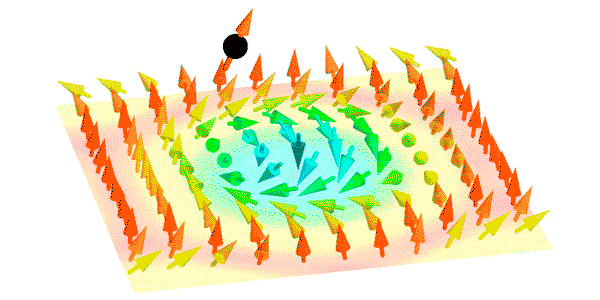 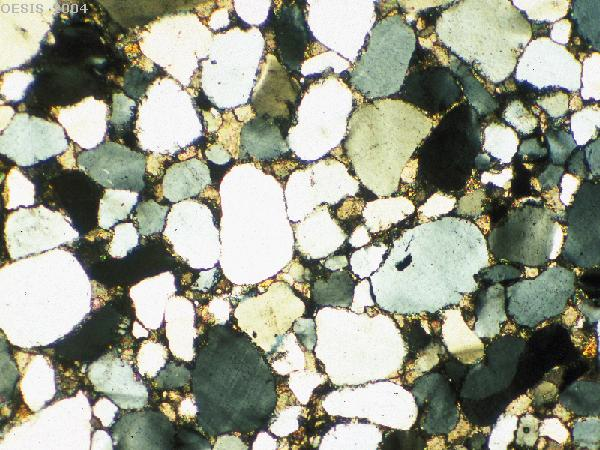 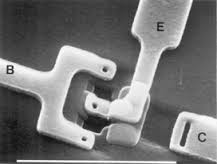 Magnetic Systems
Electronics
Geological Studies
Polymers
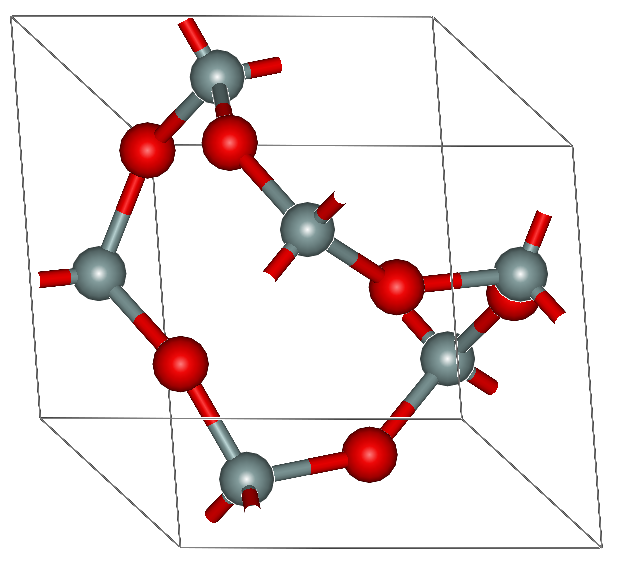 Food Science
Proteins
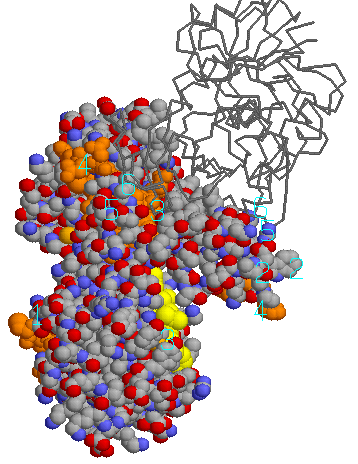 Viruses and Cells
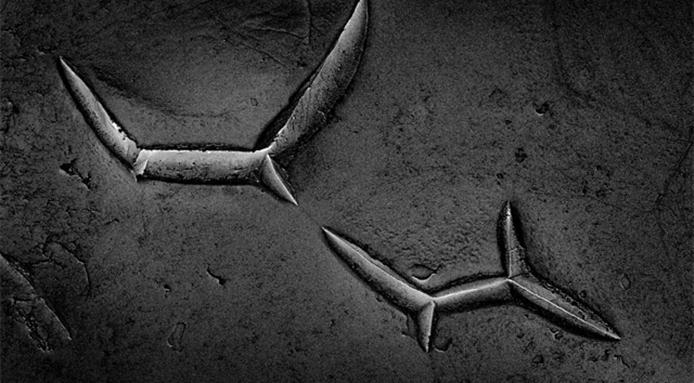 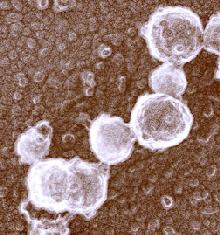 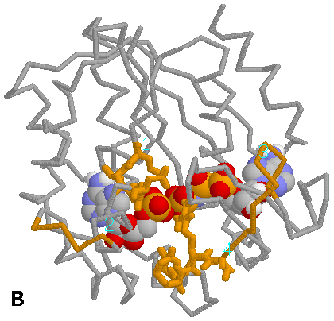 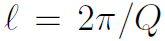 10Å
100Å
1000Å
1µ m
10µ m
1Å
Q
1Å-1
0.1Å-1
0.01Å-1
0.001Å-1
10-4Å-1
10-5Å-1
SANS
VSANS
SKADI
5
Science Case Example 1: Fast Kinetics
Release pressure from
super-critical CO2 microemulsions
(Sottmann, Klemmer, Strey: U Köln)
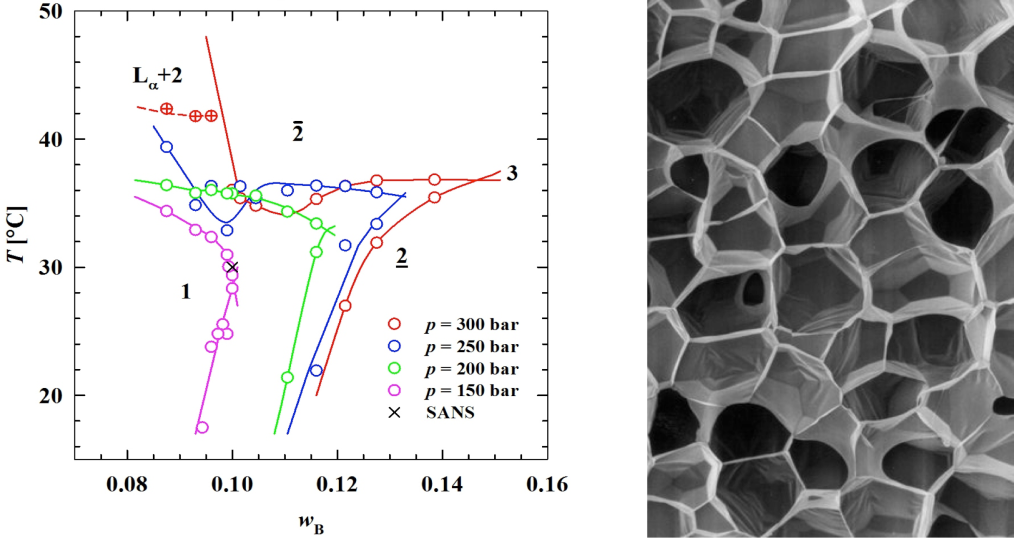 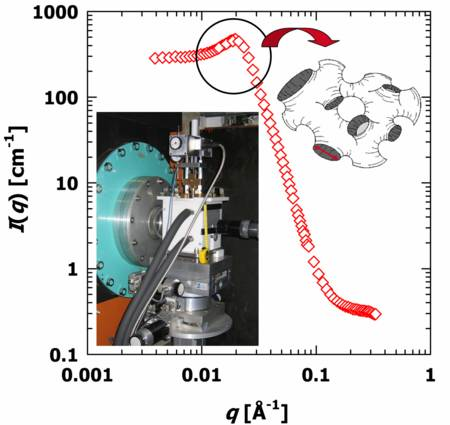 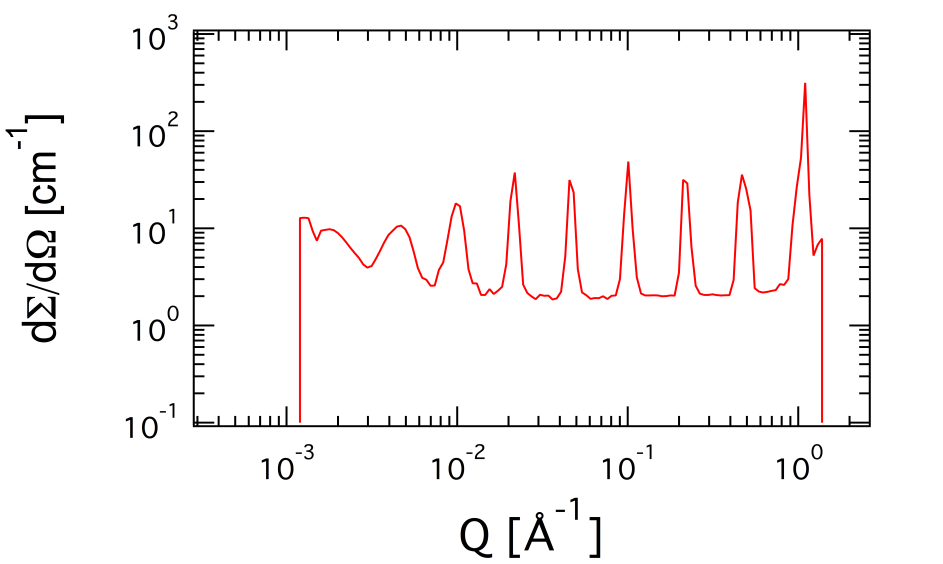 6
[Speaker Notes: Mention also crowded systems]
Science Case Example 2: Polarization (Full Scope)
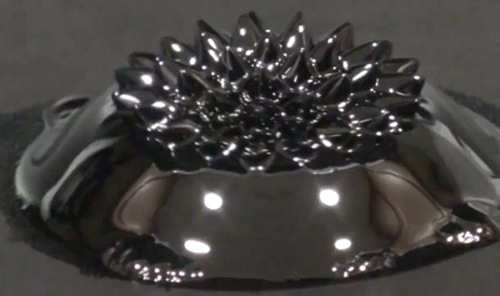 Ferrofluid
(mechanic absorbers)
(EMF absorbers)
(switches)
Magnetic Nanoparticles @ 2T
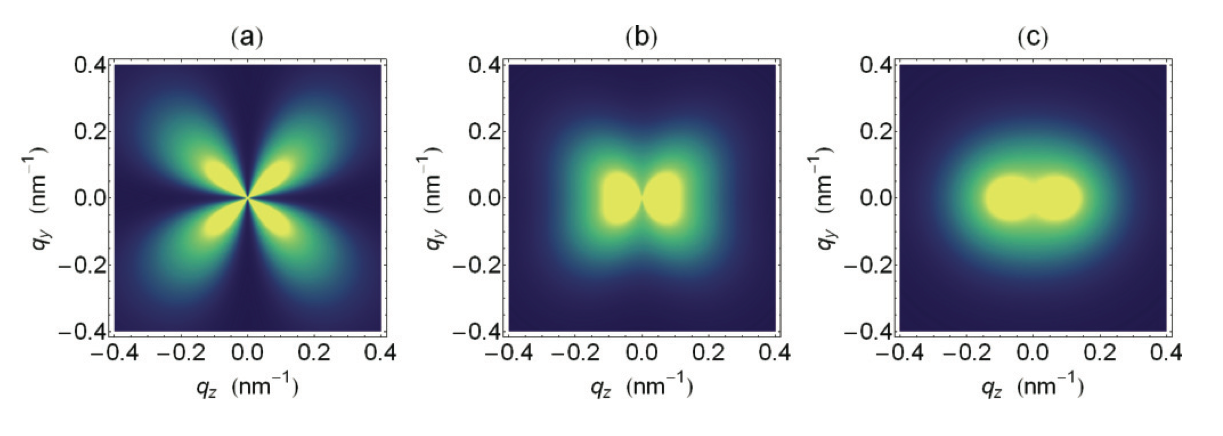 Hp/ΔM = 1.6
Hp/ΔM = 0.2
Hp/ΔM = 8
7
Dirk Honecker and Andreas Michels PHYSICAL REVIEW B 87, 224426 (2013)
Science Case  Design Goals
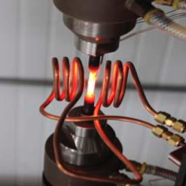 Flexibility (sample area is approx. 3x3 m2, and versatile collimation) for custom sample environments
Very small Q by focusing optics, for accessing length scales in the µm range
High dynamic Q-range covering three orders of magnitude simultaneously
Polarization for magnetic samples
High time-resolution together withQ-range will allow for the in-situ investigation of fast, non-reversible processes in a single measurement
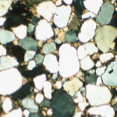 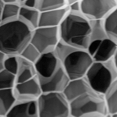 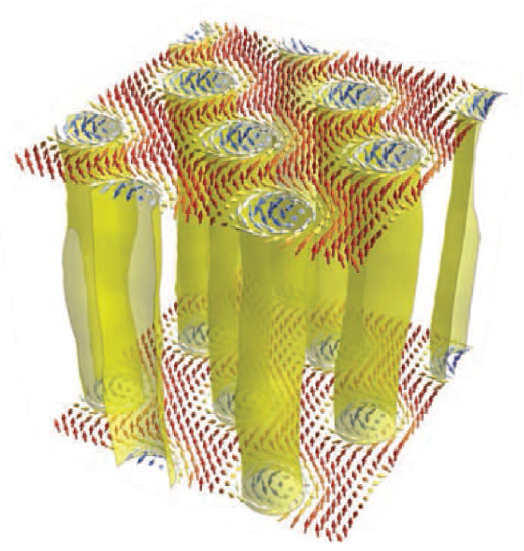 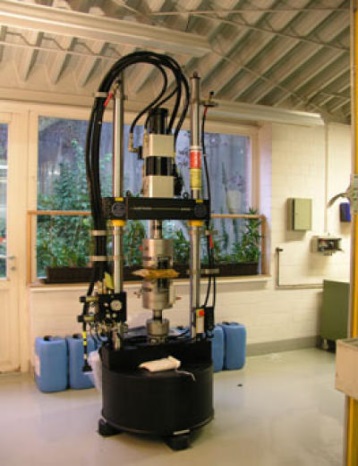 8
SKADI: Project Scope & Upgrade
Project Scope
1 m2 of active detector area, arranged at several positions in a balanced way contributed by SoNDe H2020 project
Adapted width of the footprint
Polarized neutron scattering, but no polarization analysis
2m inner diameter of detector tank
Moveabale detectors, including necessary motion control
Four single disk choppers
Cold Commissioning
Prepared for easy upgrade to Full Scope

Upgrade to Full Scope
Full detector coverage of 2 m2
Polarization analysis
Set of specialized sample environments
9
SKADI High Level Scientific Requirements
SKADI shall allow data collection over a Q-range of 1×10-4 Å-1 < Q < 1 Å-1 with a dynamic range of Qmax/Qmin = 1000
SKADI shall allow time resolved studies with a single shot time resolution below 200 ms
SKADI shall allow to match the size of the neutron beam to the size of the sample up to 30x30 mm2
SKADI shall provide polarized neutron beam with a relative polarization of >0.95
SKADI shall provide a Q resolution of dQ/Q < 15% between Q=1×10-3 Å-1 and Qmax
SKADI shall allow for custom sample environments of volumes up to at least 1.5×1.5×2 m3 with masses up to 2000 kg
SKADI should be optimized to a signal to noise ratio (as defined in NOSG ESS-0039408, Appendix 3) better than 10-4
10
Scope, Science Case & Requirements
11
Performance Considerations @ Project Scope
Consider Polymerizing Nanofoam Measurement at D22 and SKADI

Flux
Comparable flux at sample position at 2 MW


Time required for D22: 15 min measurement at 8 m (sample 1), 12 min detector movement, 30 min measurement at 20 m (sample 2)
57 min (1 h)
Time required for SKADI (at the same flux as D22) at one single detector setting covering an identical Q-space:
25 min

At a higher resolution (SKADI 3-6 mm, D22 8 mm detector pixel size)
Same sample for complete Q-range
12
Technical Overview
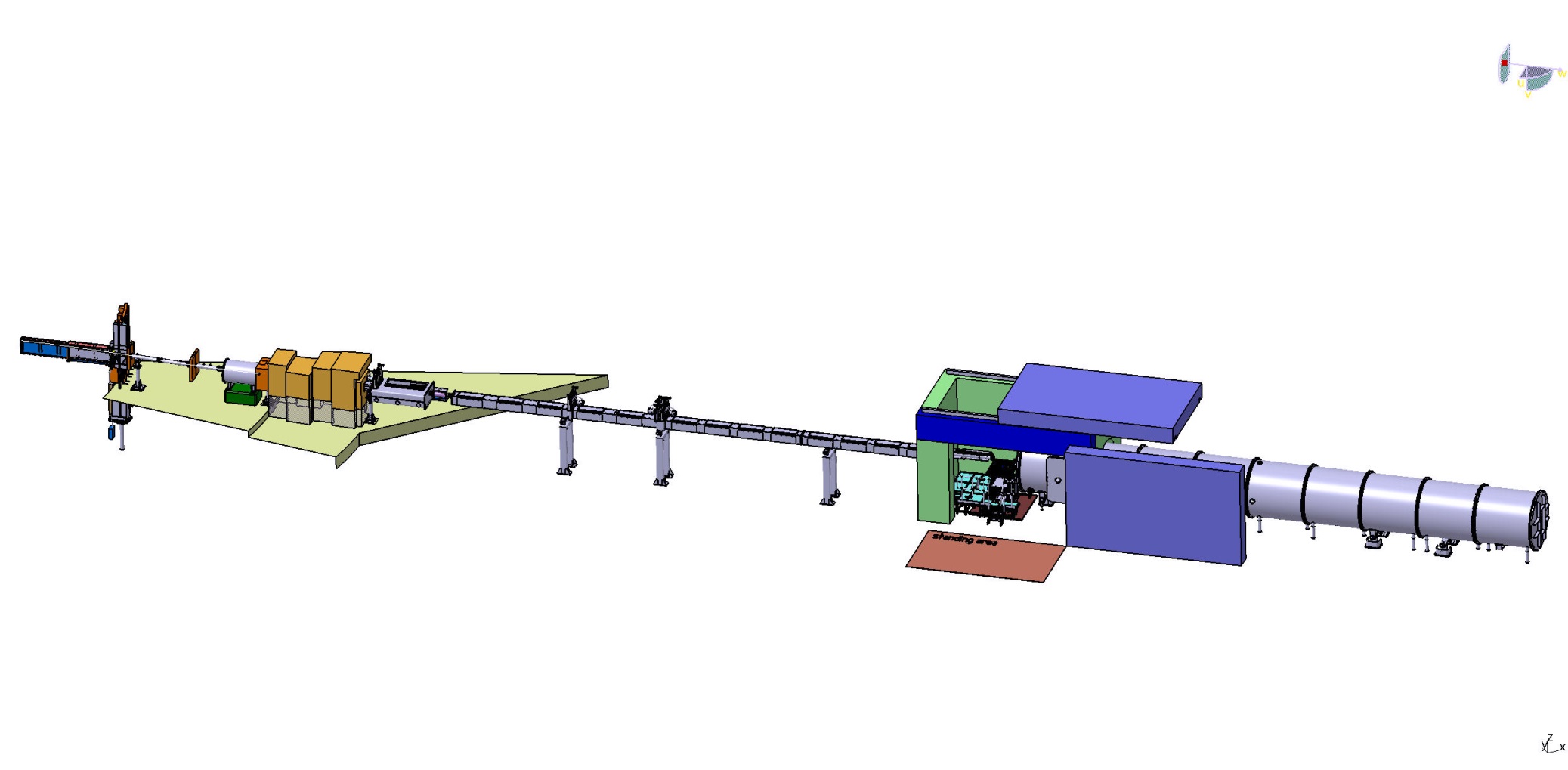 20+20 m Instrument
S-Bender, twice out of line of sight
4 Choppers for High-Flux, pulse skipping or high resolution mode
Flexible sample area with kinematic mounting
1m2 active detector area on two movable and one fixed detector position
13
SKADI layout
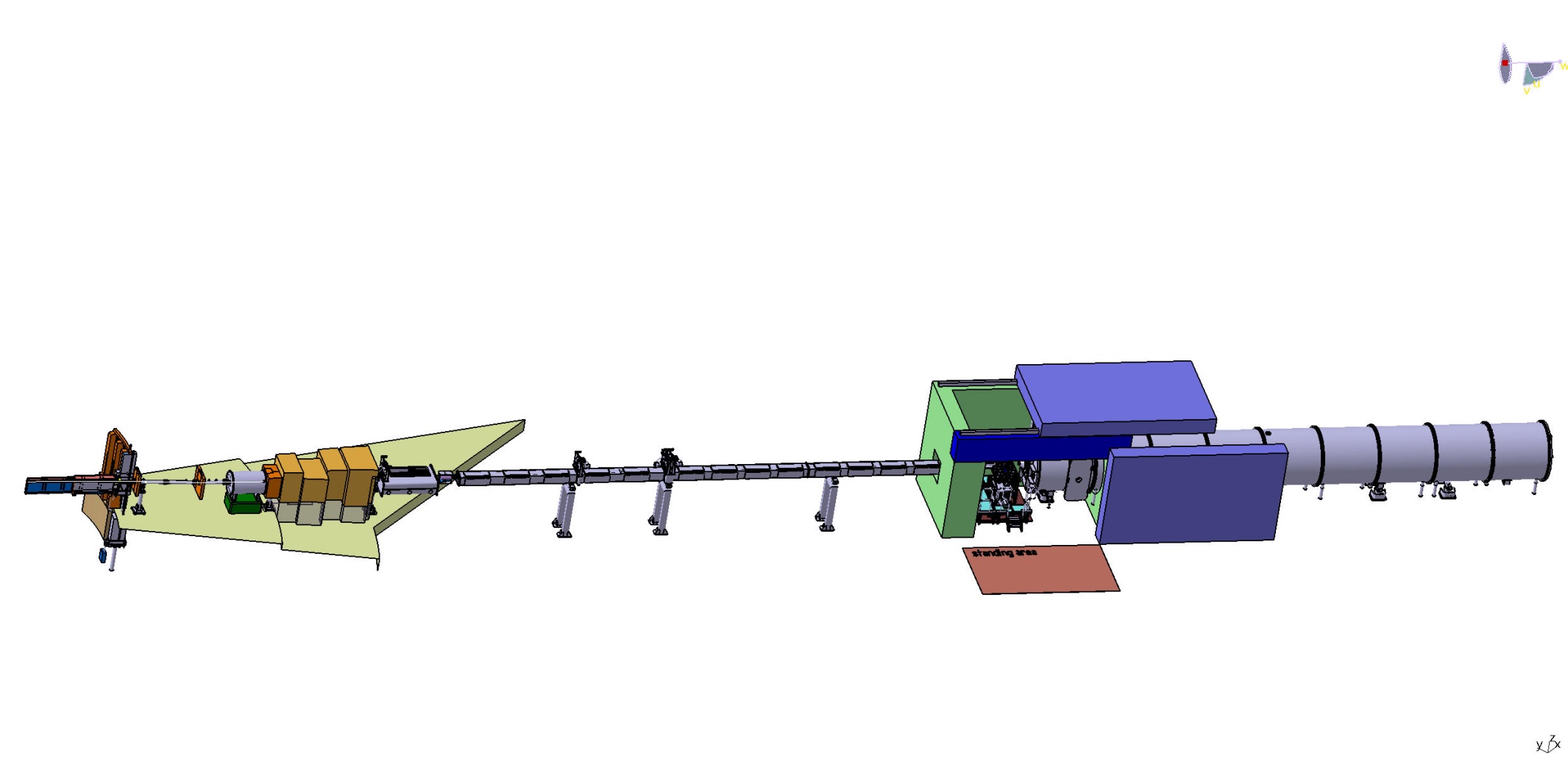 Neutron
Extraction
Sample Area
Detectortube
Choppers
Collimation
Polarizer, Spin Flipper
Heavy shutter
Bunker
14
SKADI dimensions
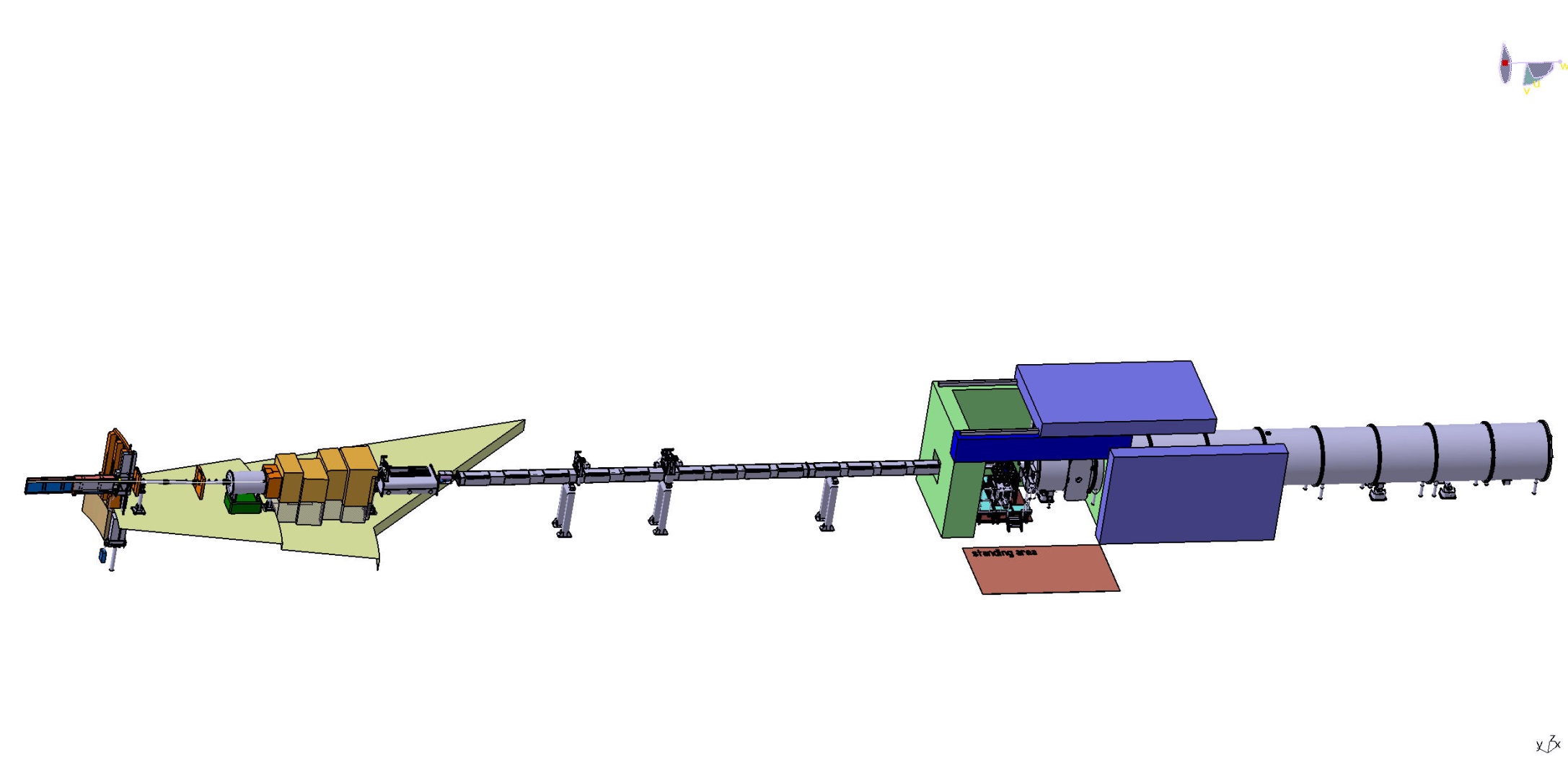 Chopper No.4
26.6m
Chopper No.3
26.3m
Chopper No. 1
15.5 m
Sample Area
38.5 m
Chopper No.2
22.85m
Total Length
59.4 m
Heavy shutter
9.7m
Start collimation
                 18.5 m
All dimensions from the monolith center
Neutron Beam height in the neutron building hall 1897mm
15
SKADI dimensions
(without Shielding)
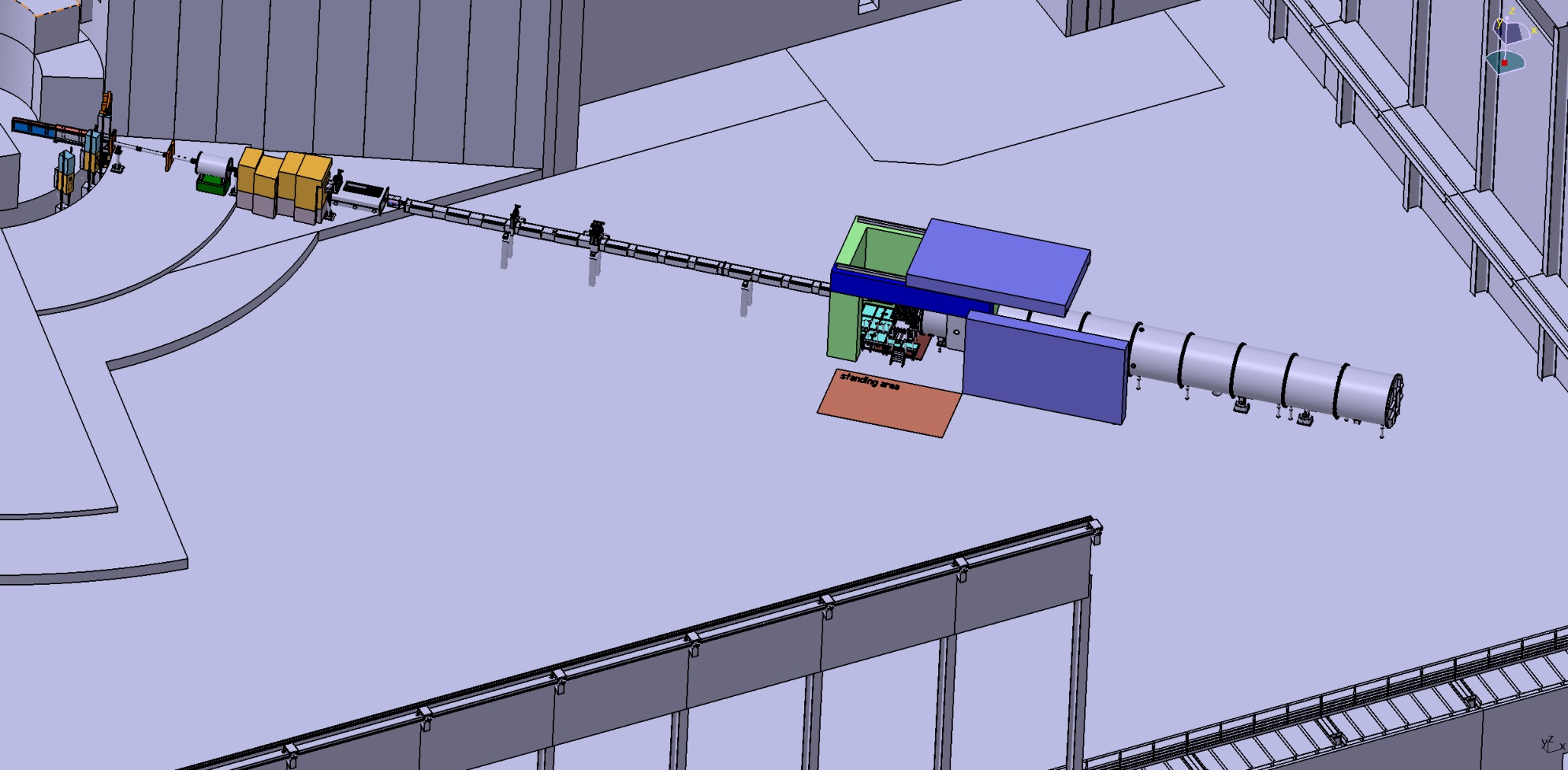 59.4 m
6.4 m
ESS Target Building Layout ESS-0017891
16
SKADI dimensions
(with Shielding)
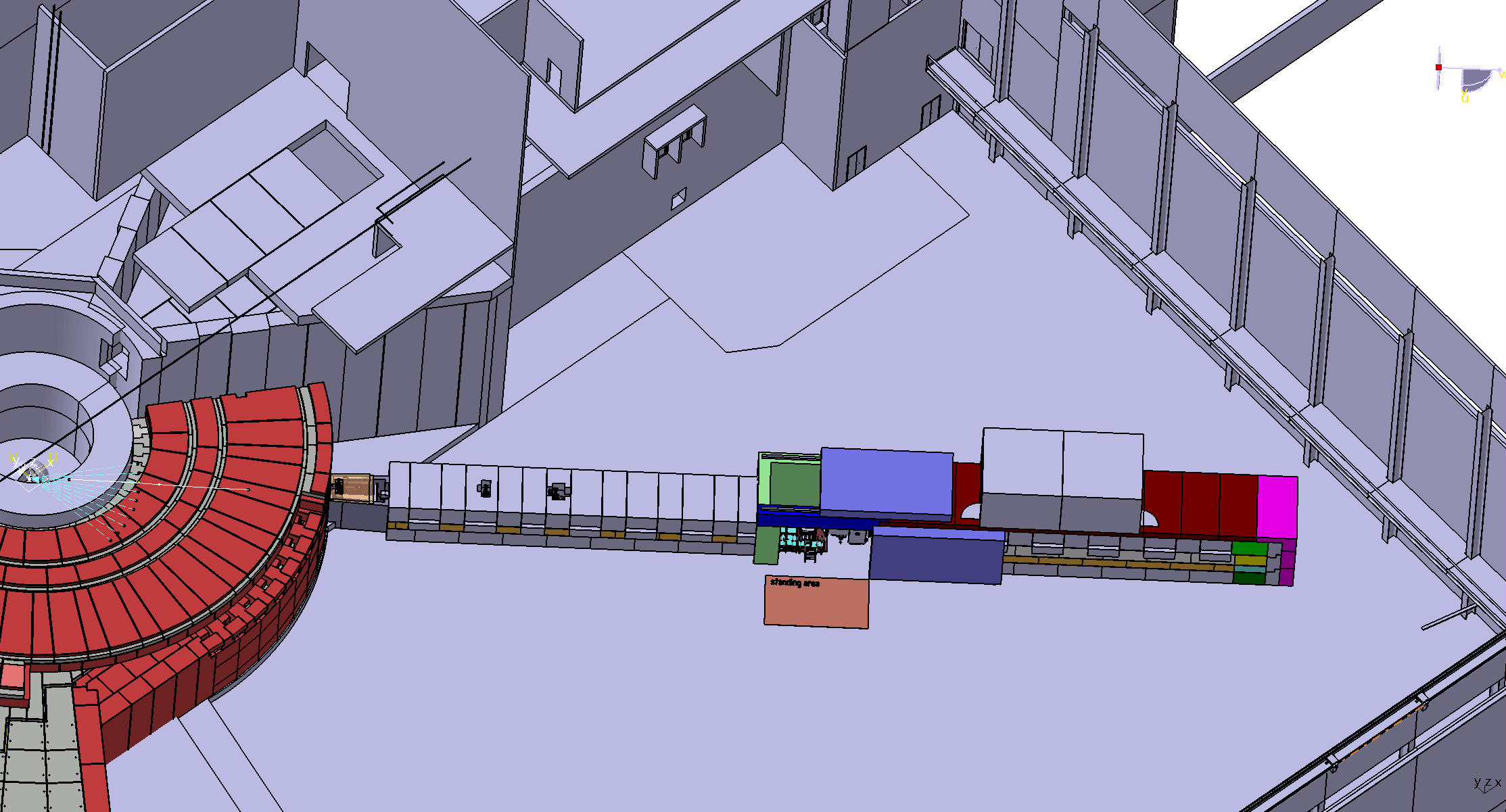 62.6 m
2.7 m
ESS Target Building Layout ESS-0017891
17
SKADI Beam Path
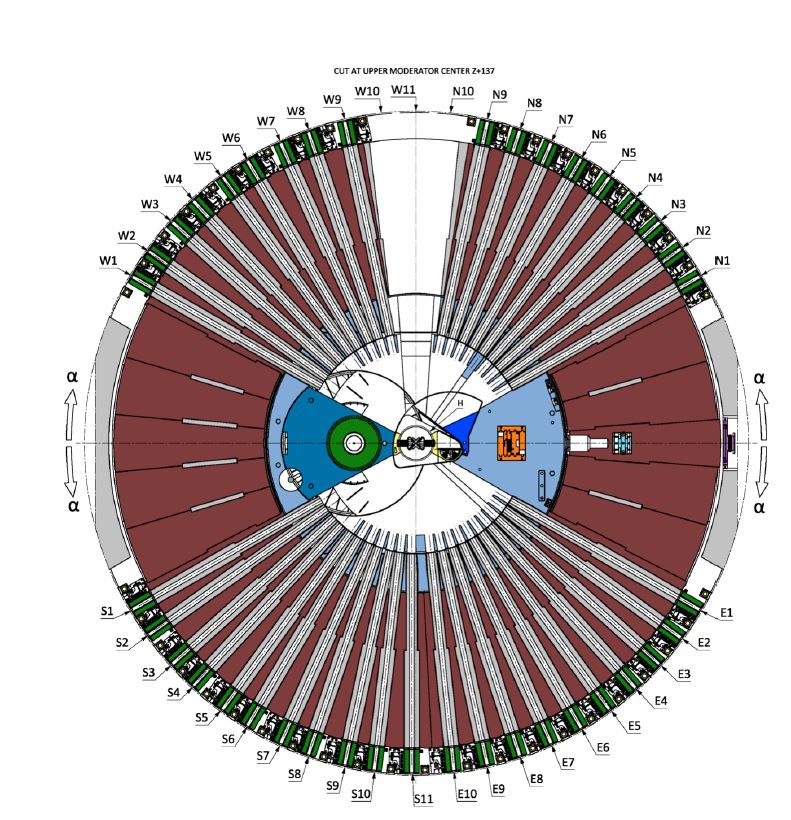 ESS - 0068256 23.09.2016
Beam extraction with respect to top moderator coordinates

X = 54mm
Y = -89mm
Z = 137mm

Z Rot = -42°
SKADI – E3-Port
SKADI – E3-Port
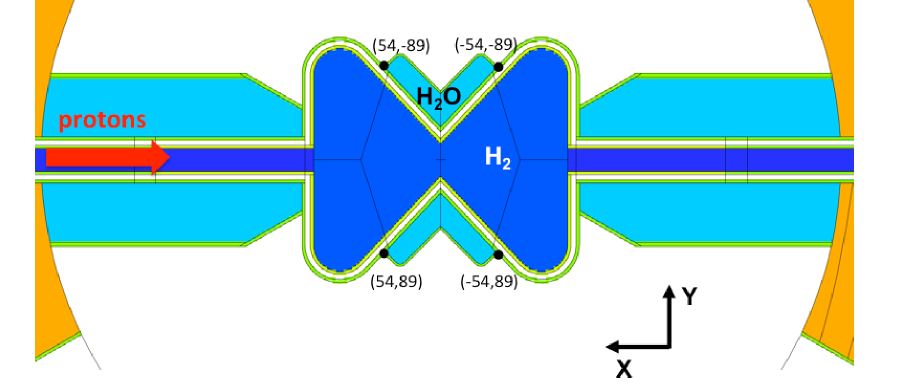 18
SKADI Beam path
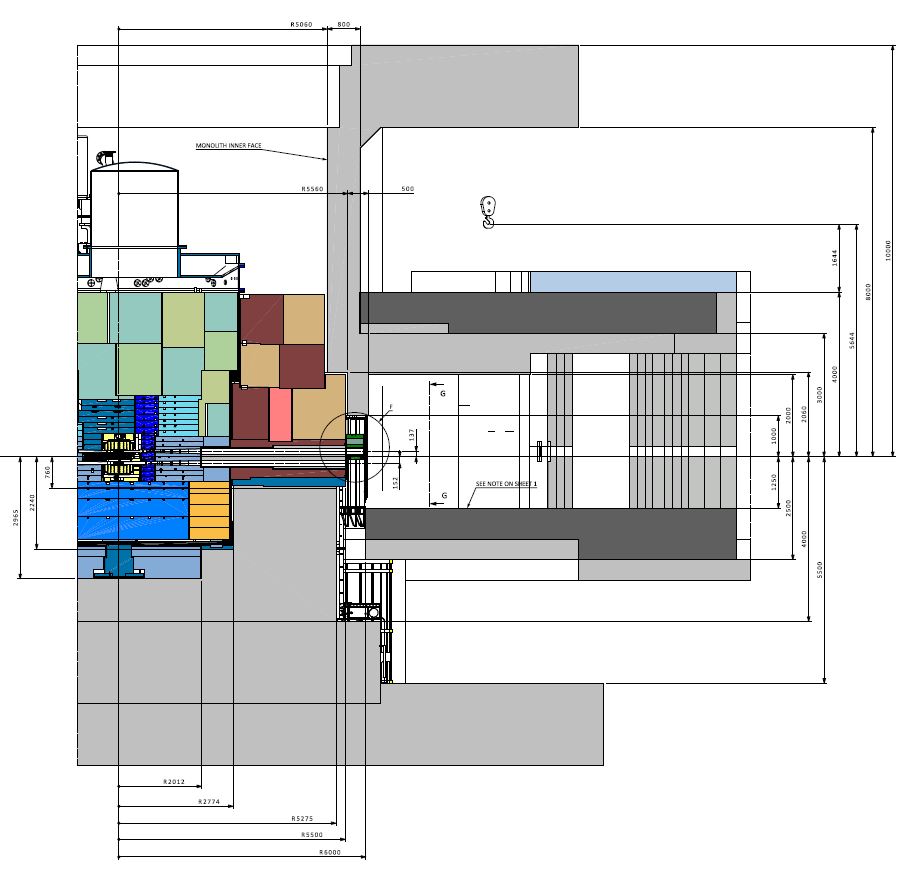 Drawing Chess No. ESS0043981 11.12.2015
1387 mm
1897 mm
Height of the beam in the bunker (upper moderator) 1387mm
Height of the beam behind the bunker and S-Bender 1897 mm
Offset 240.2 mm
Twice out of line of sight
19
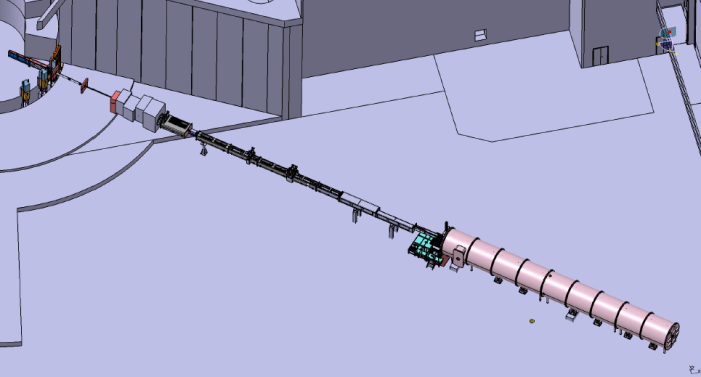 Bender
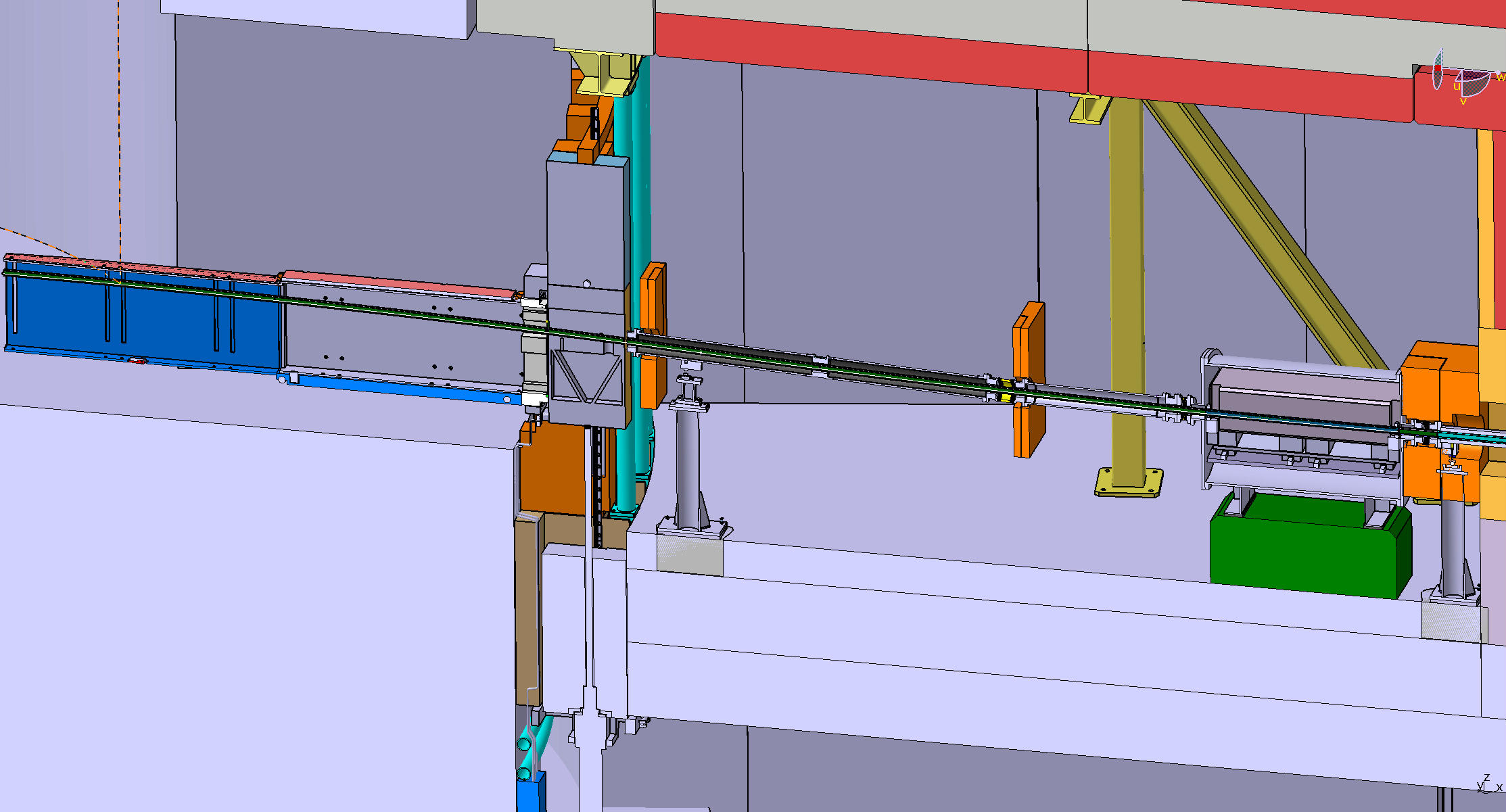 Vacuum Window
8980 mm
Bender offset 240.2 mm
Bender integrated in the neutron extraction components
S-Bender, twice out of line of sight
Vertical curved metallic neutron guide (Radius ca. 84m, offset 240,2mm, length 8,98m) 
Cross section of neutron guide 30x30 mm2
Vacuum vessel in the bunker inside (vacuum level 10-2 -10-3mbar)
NEW shutter, different from submitted documentation, after floor load change
20
Bender
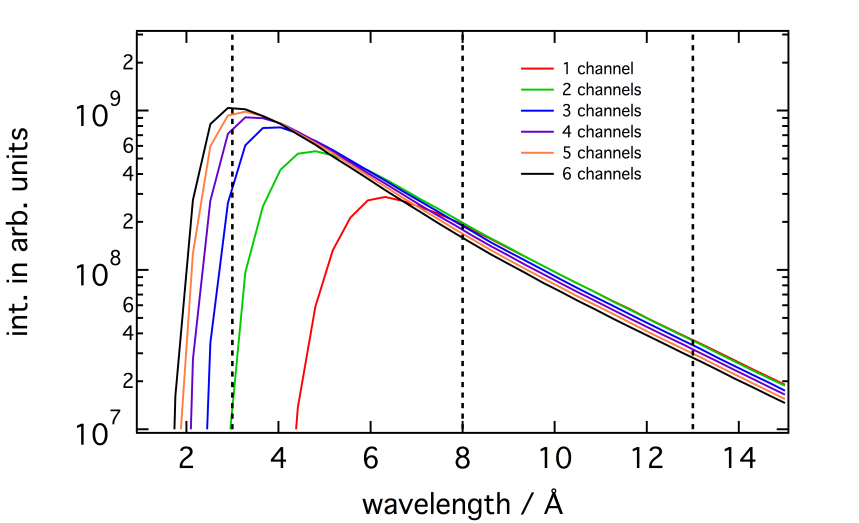 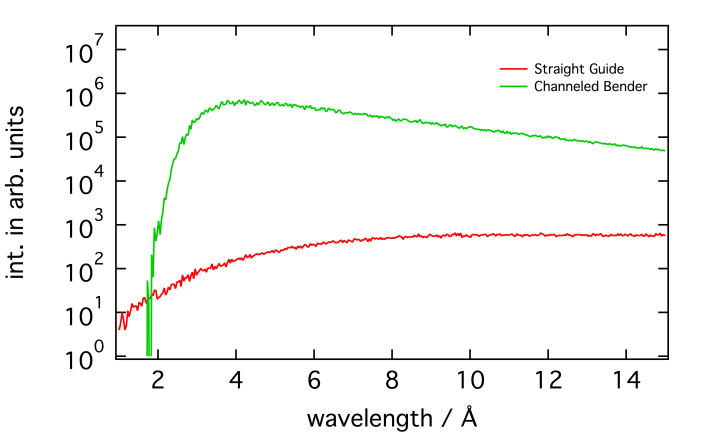 int. in arb. units
int. in arb. units
wavelength / Å
4
2
3
1
wavelength / Å
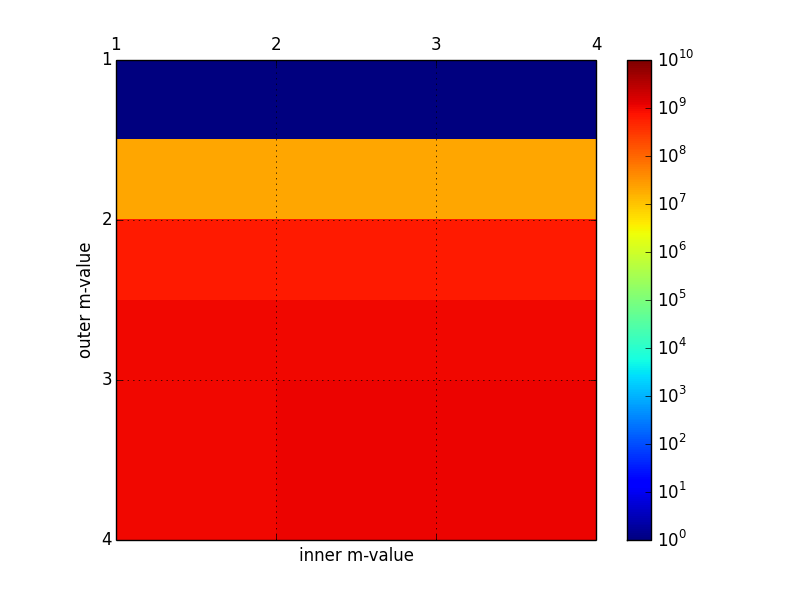 1
2
m-value outside
3
4
m-value inside
Five horizontal channels
Optimized for λmin=3 Å (no gain by increasing the number of channels beyond 5)
m=3 for all surfaces
Huge gain compared to straight guide, optimal brilliance transfer
Optimal design with choppers outside the bunker
21
Bender and shielding
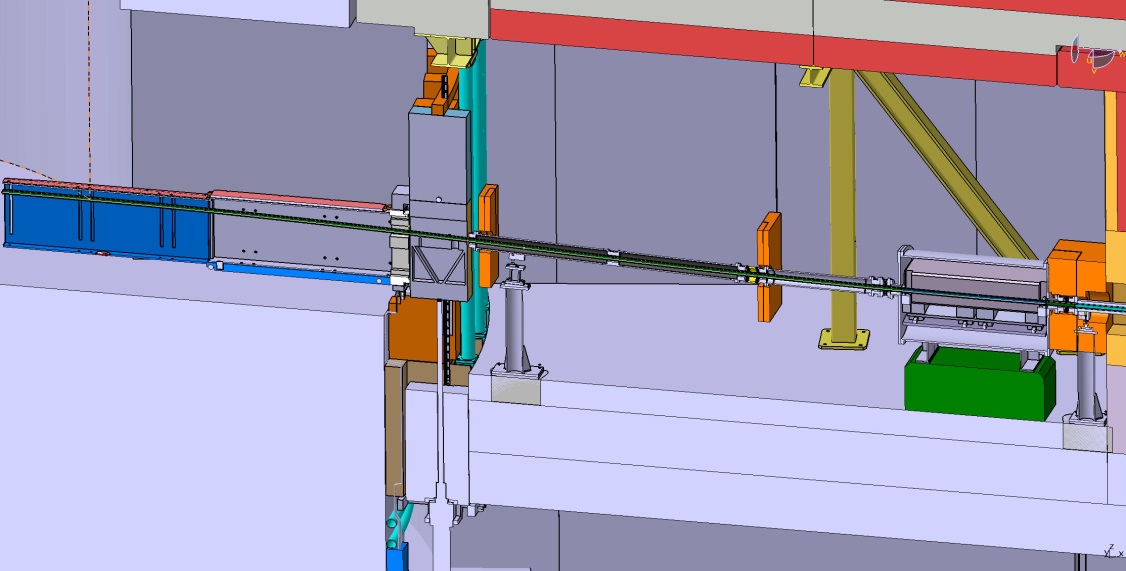 Copper collars
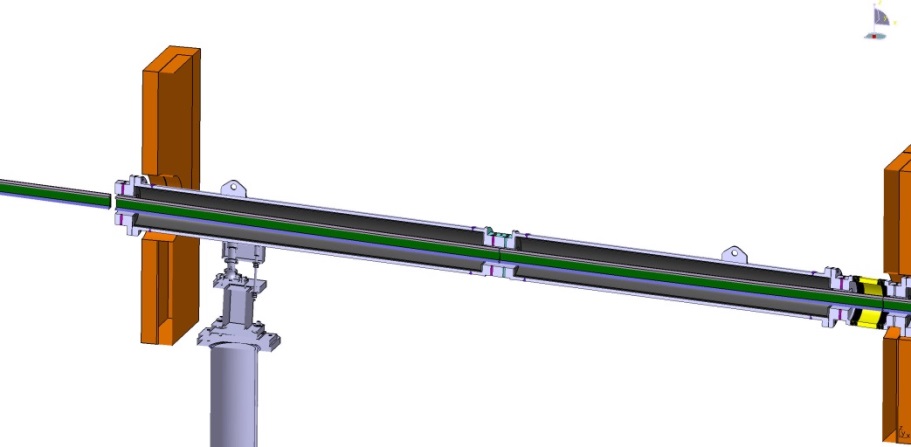 Vacuum housing lined with 5mm boron
No biological shielding inside the bunker
Three copper collars with accumulated thickness of 70 cm to prevent stray neutrons from propagating parallel along the beamline
Boron carbide lining to prevent activation of air in the bunker
22
Heavy/Instrument shutter
1440 mm
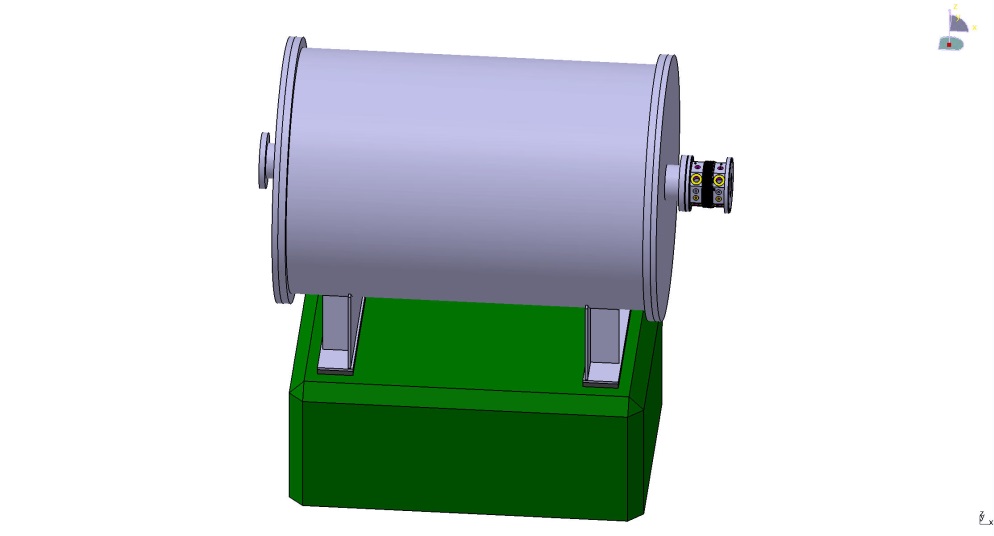 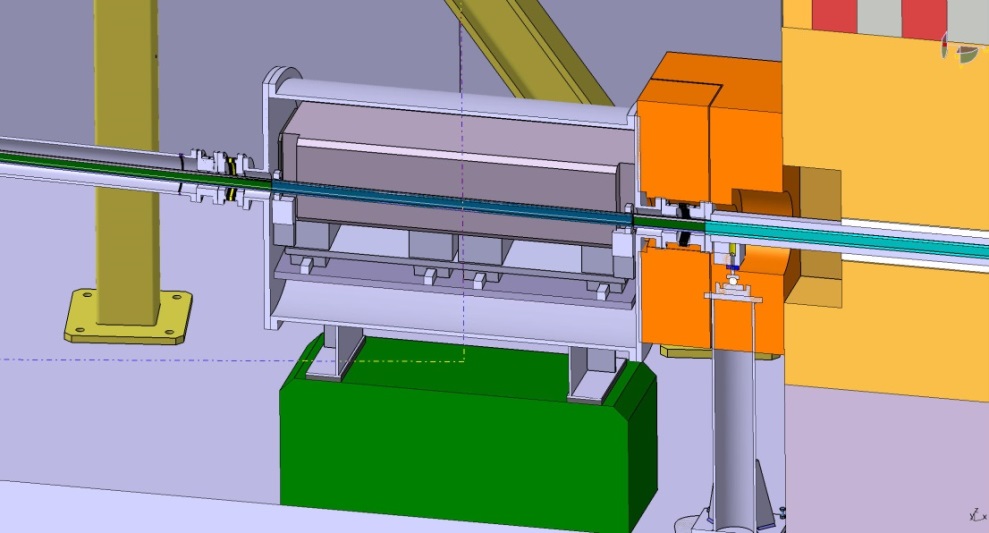 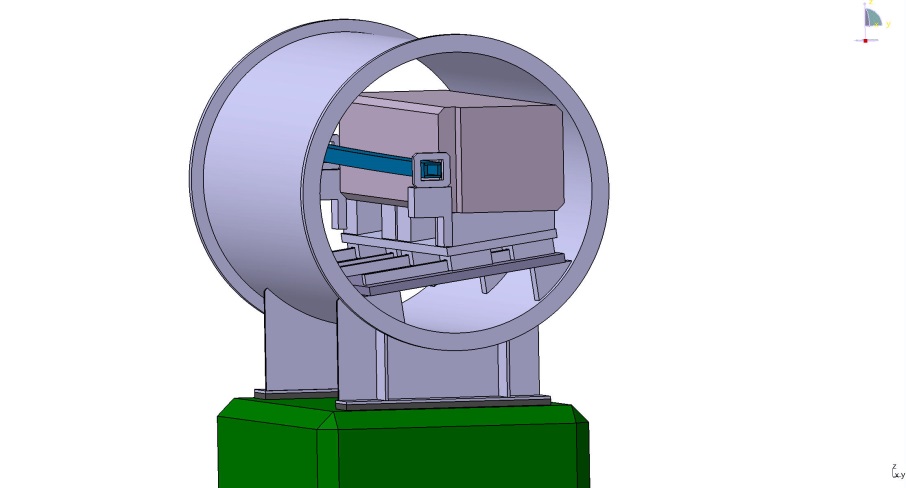 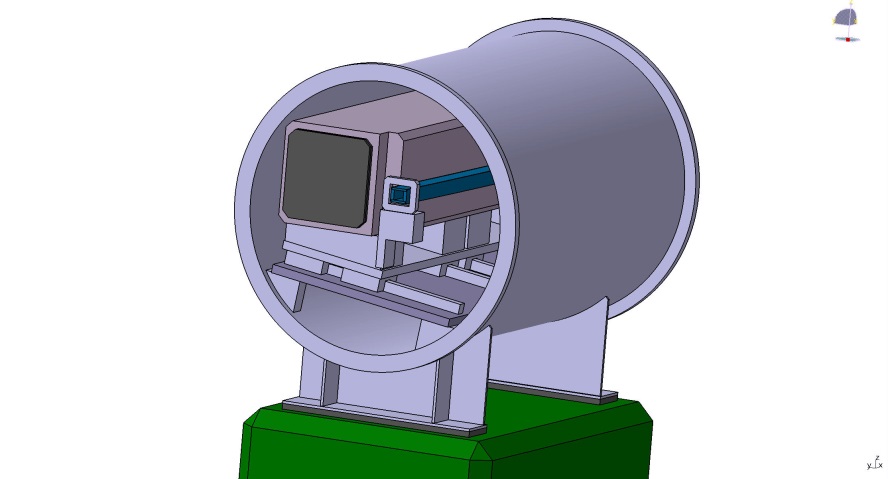 300x300 mm2
Ø830 mm
Shutter inside the bunker
The last piece of bender integrated into the heavy shutter
Preliminary design
Pneumatic cylinders are proposed as the drive
NEW shutter, different from submitted documentation, after floor load change
23
Ø1500
Feed through bunker wall
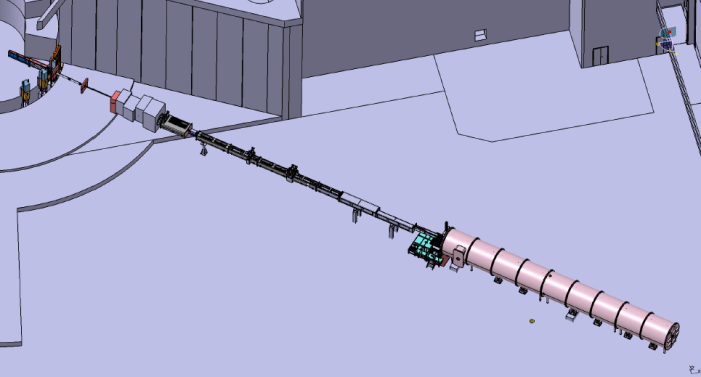 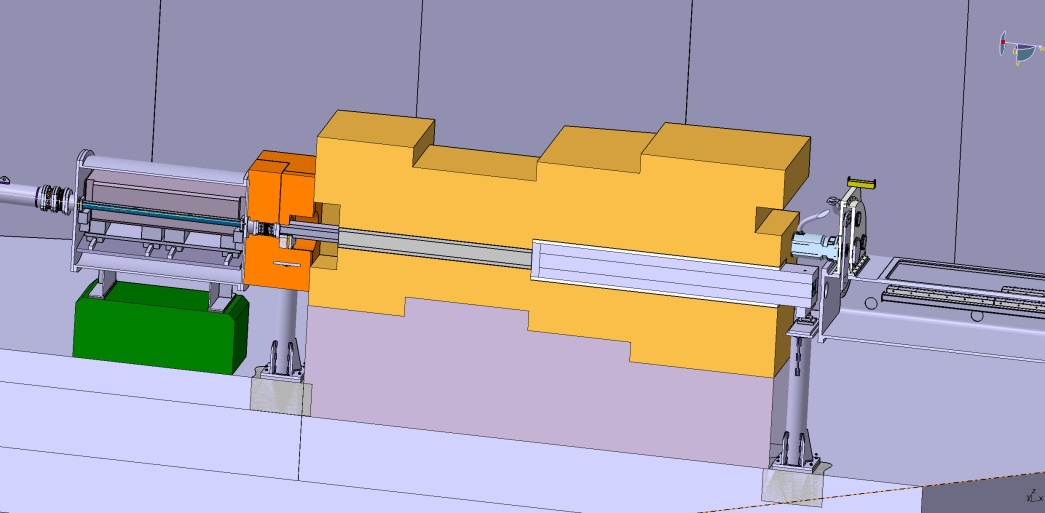 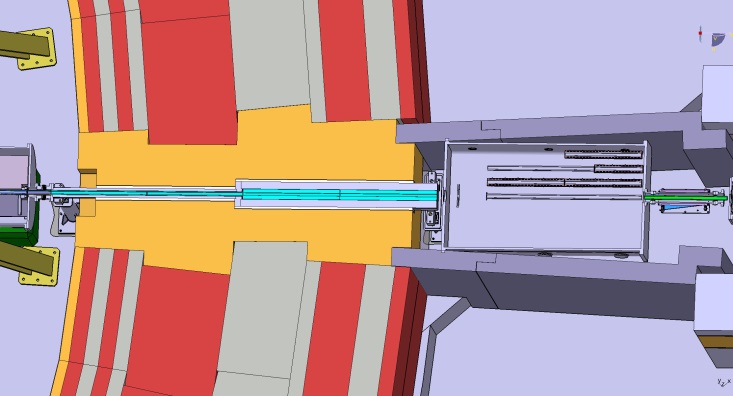 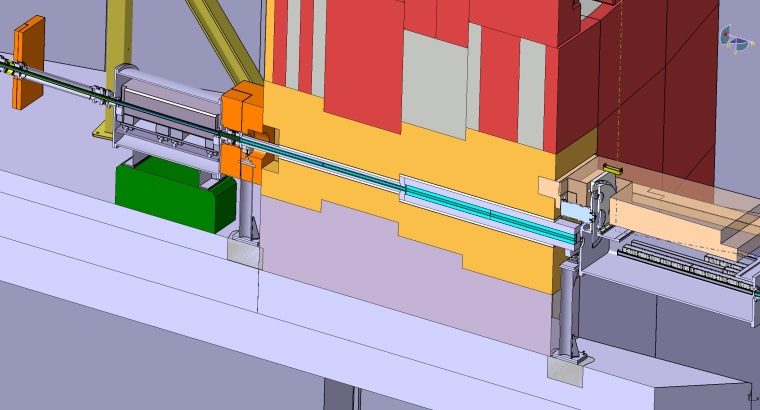 Feed through bunker wall following ESS design standards
Neutron housing adjustment from outside the wall
Interface between the copper collar and the bunker wall as well as between the bunker wall and optical cave shielding  with chicane
No open streaming path
First shielding after bunker wall steel walls
24
Chopper Systems
S. Jaksch, NIMA 835 61-65 (2016)
Two Choppers 14 Hz for standard modes (Frame overlap,Higher-order suppression) 
Two Nx14Hz (210 Hz) for high resolution modes (High-Res1 and HiRes2)with single rotating disk each. 
All Choppers outside bunker: Avoid cutting S-Bender for optimal flux
Chopper housing vacuum level 10-2 -10-3 mbar
Shared shielding with collimation, NO additional chopper pit necessary
Chopper housing designed by FZJ, based on models in operation
Chopper No.4
High Res 2,Nx14Hz
Chopper No.2
Higher Order suppression, 14Hz
Chopper No.1
Frame overlap, 14Hz
Chopper No.3
High Res 1,Nx14Hz
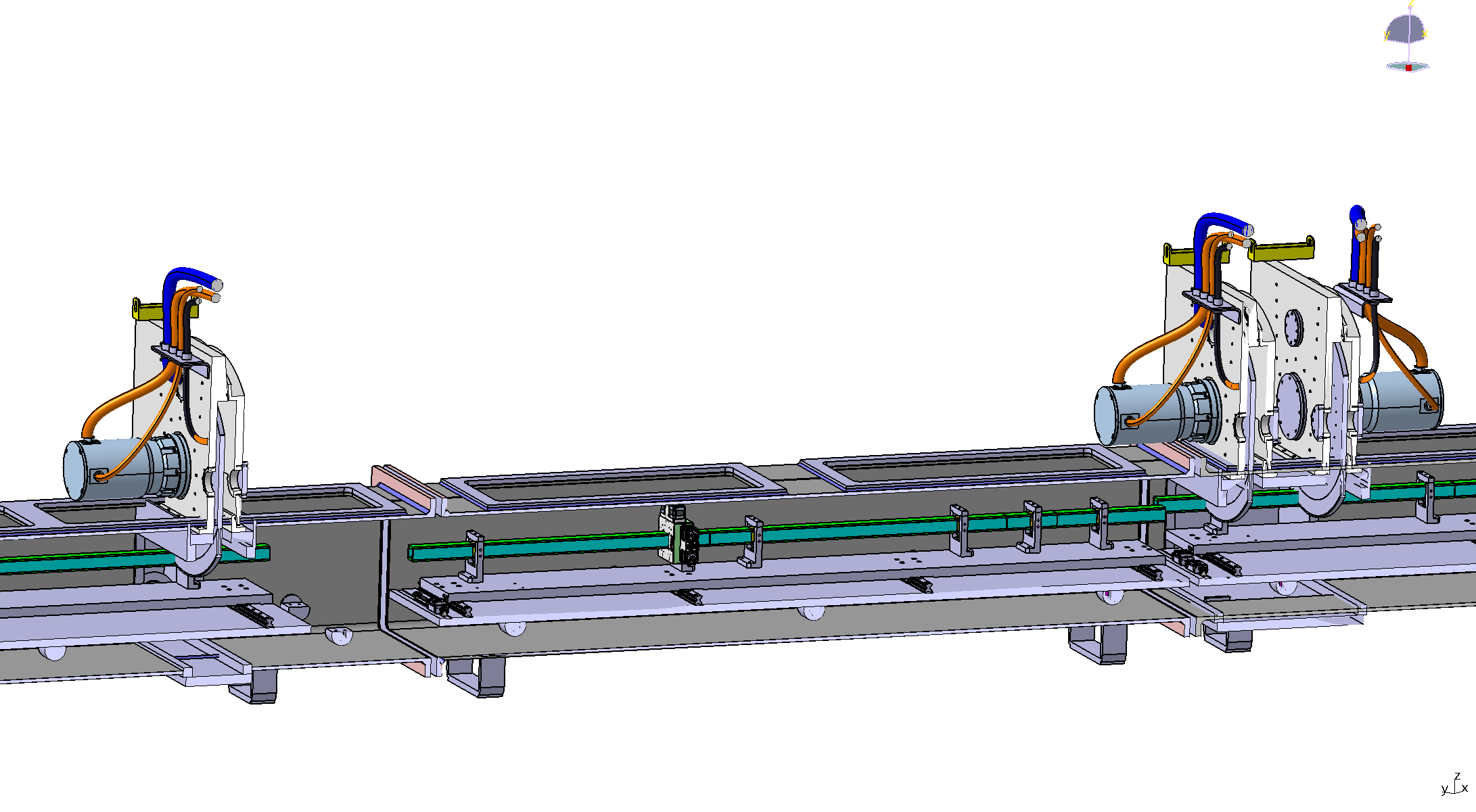 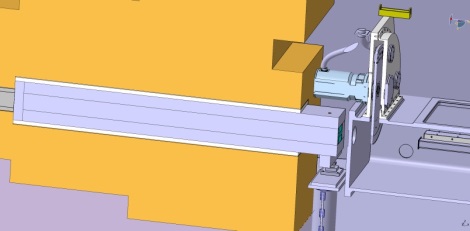 Spindles – SKF spindles with a magnetic bearing
Disks  Ø600 mm-Alumold AM 1-500 alloy, coated with a boron carbide powder and resin mixture to allow for the absorption of the neutrons
25
Chopper – Housing and maintenance access
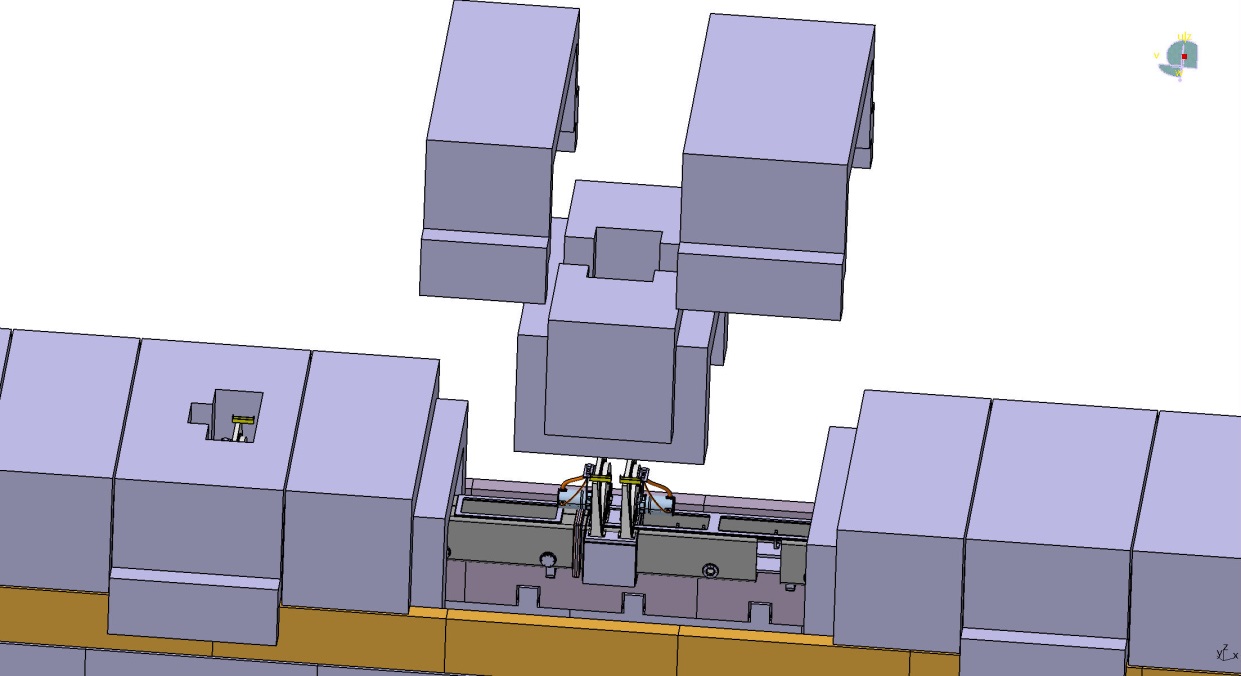 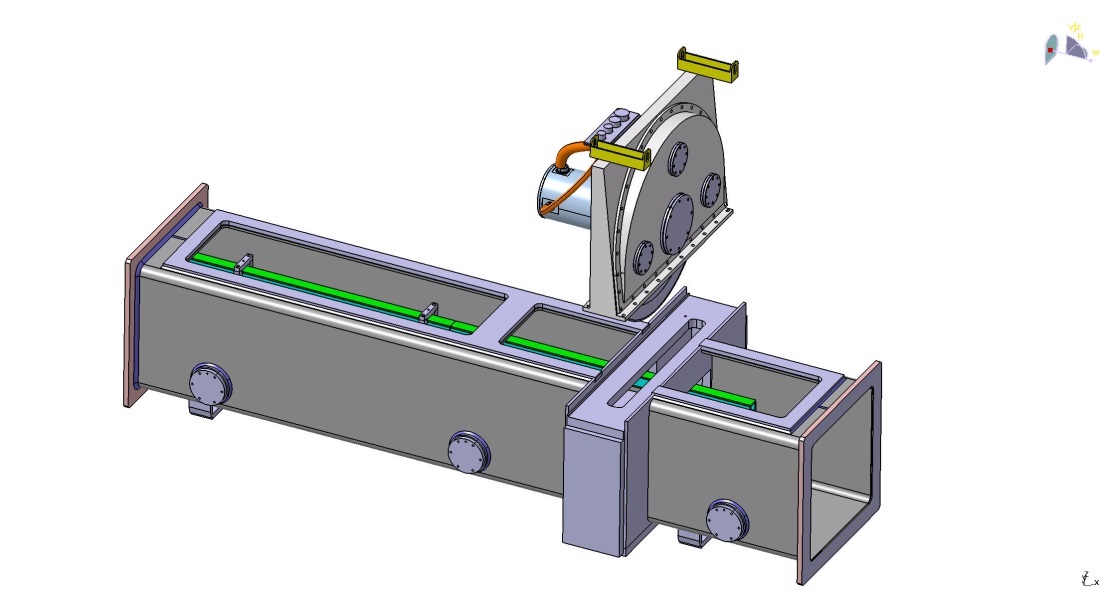 All choppers located inside the optical cave shielding.
Optical cave shielding openend by crane
The chopper housing itself supports remote opening with the appropriate tools as well as craning out
26
Polarizer
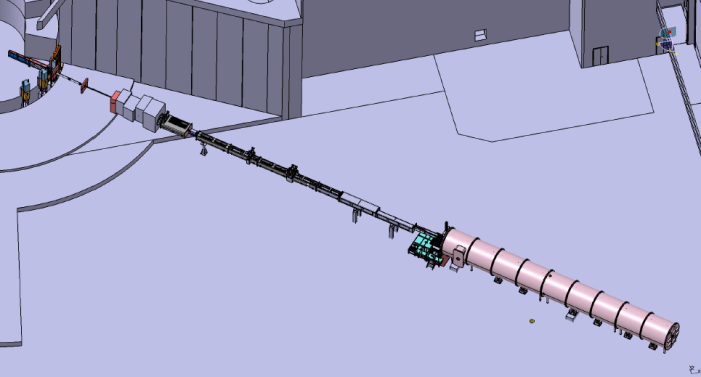 Horizontal changer in vacuum vessel for four positions (neutron guide, low wavelength band, high wavelength band, provisioning):
1x Neutron guide      	1600mm length 
1x Polarizer               	1600mm length (two polarizers a 800mm)
1x NG+Polarizer        	1200mm lengthNG+400mm length Polarizer
1x additional position for future upgrades
Shares collimation vacuum, necessary vacuum level 10-2 -10-3mbar
Adjustment:  horizontal remotely in the beam, xy manually
Accuracy of the alignment shall be 0.1 mm in all directions
1600 mm
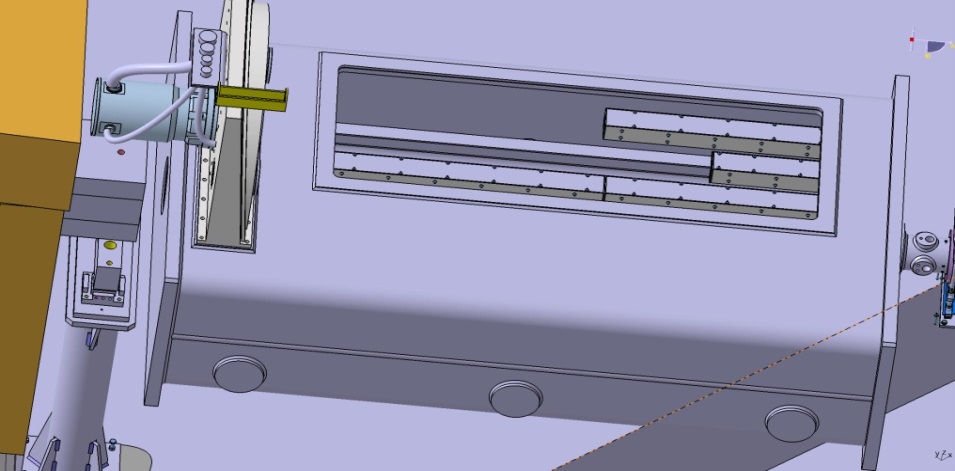 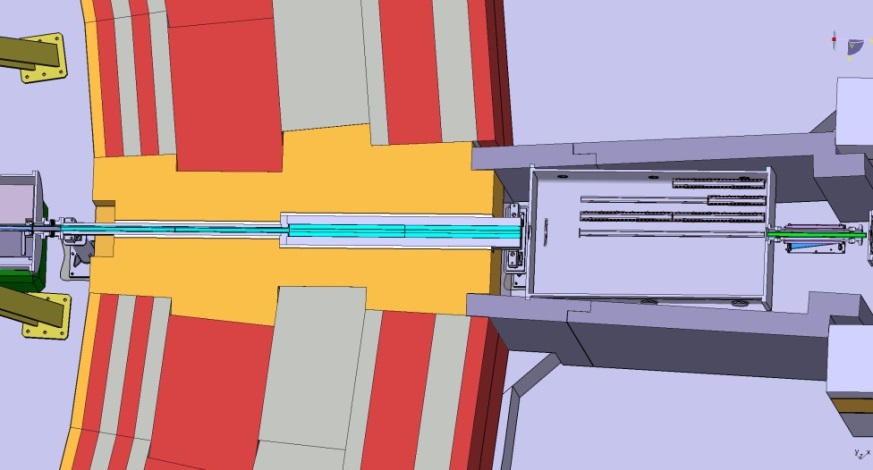 Vacuum Window
Common vacuum until sample position
27
Spin Flipper
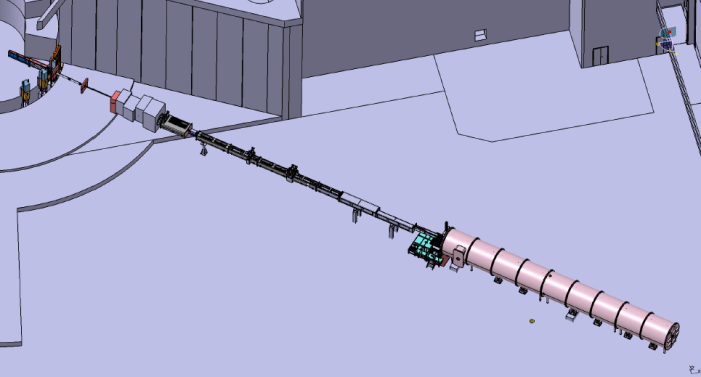 With RF-Coils and RF-Generator to operate between 2 Å and 13.5 Å
Positioned directly after the Polarizer
Without vacuum vessel
Alignment shall only be possible off-line
Accuracy of the alignment shall be 0.1 mm in all directions
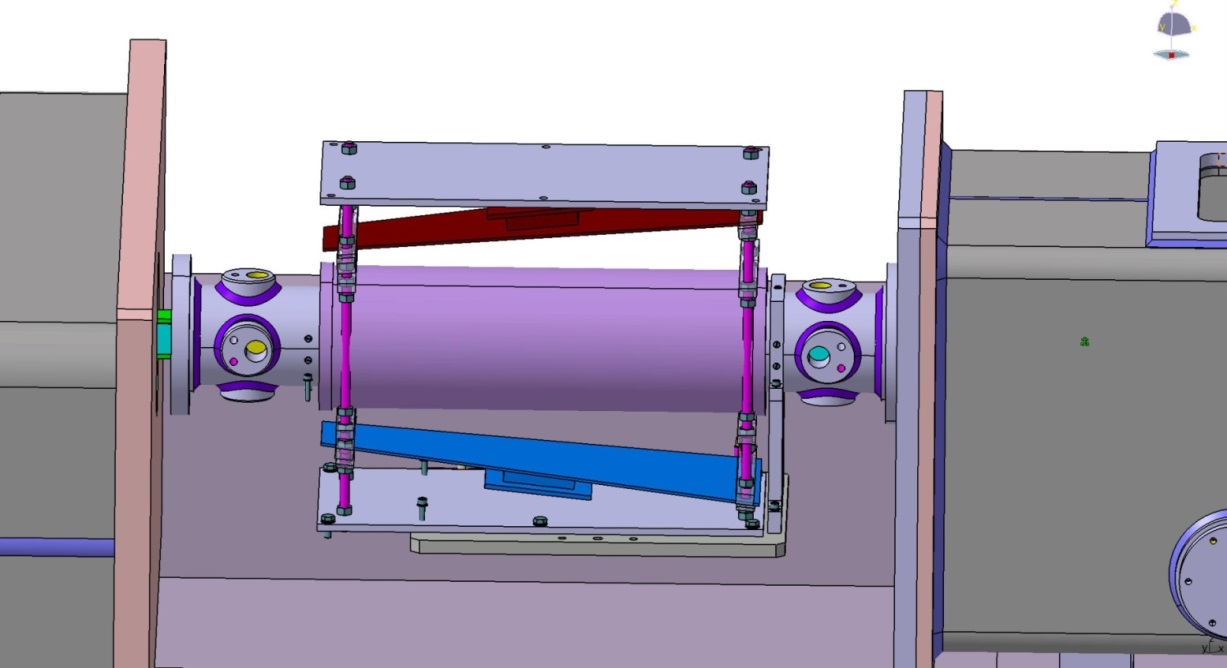 Neutron guide is positioned and adjusted inside the SF
SF is connected to the polarizer housing and to the collimation vacuum tight (without window)
28
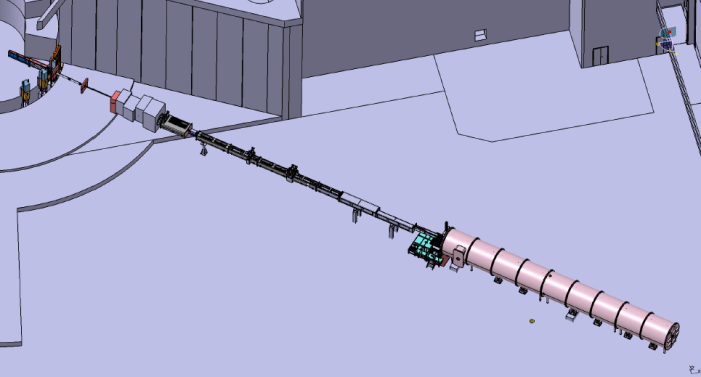 Collimator
20 m long under vacuum
3 configurations: 8, 14 and 20 m
Guide field
VSANS option
Extension nose: 1m -0/+1m
Chopper interfaces follow the ESS design standard
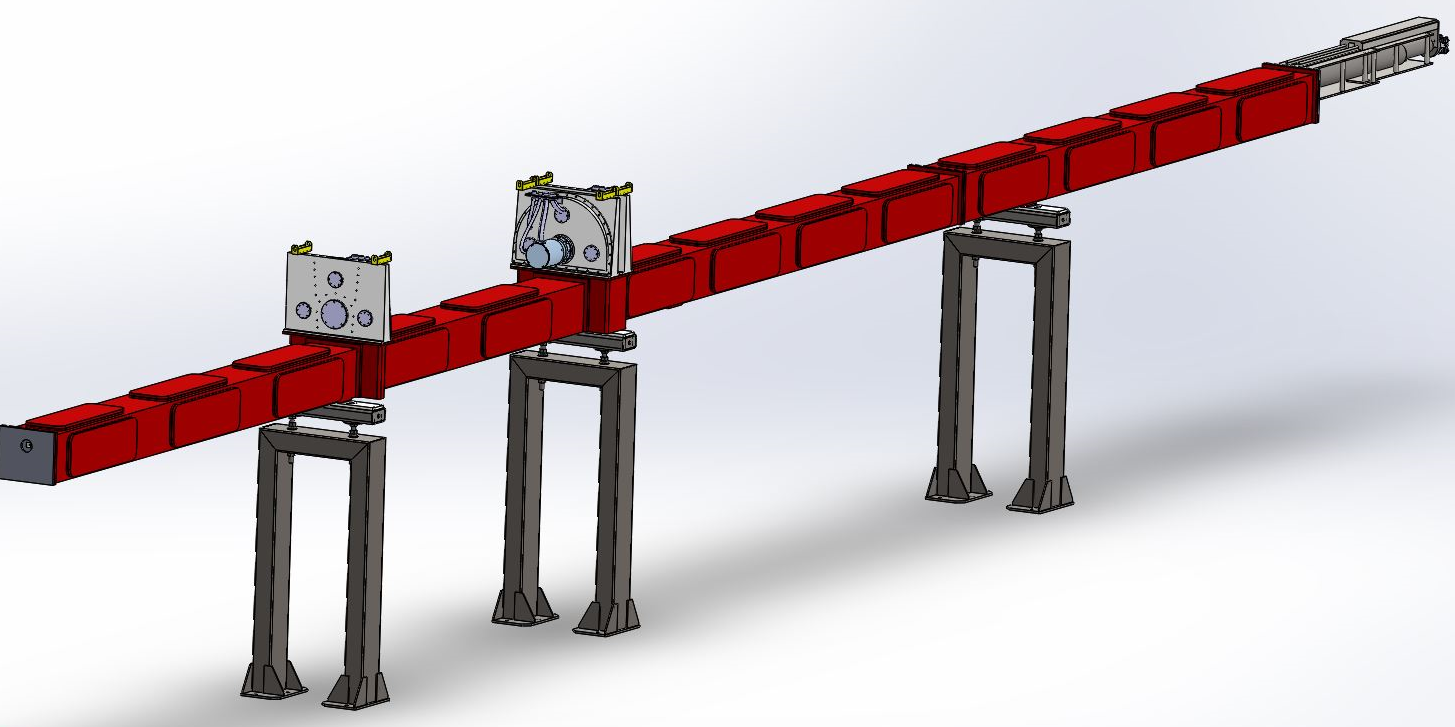 29
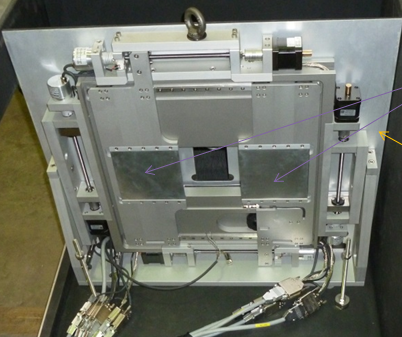 Collimator
4 independent blinds
Movable neutron guide segments (2 x 6 m)
Intermediate absorbers
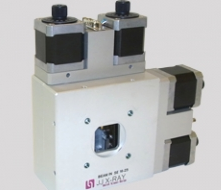 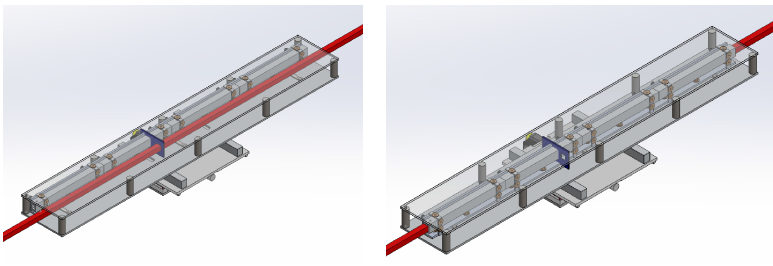 30
Collimator
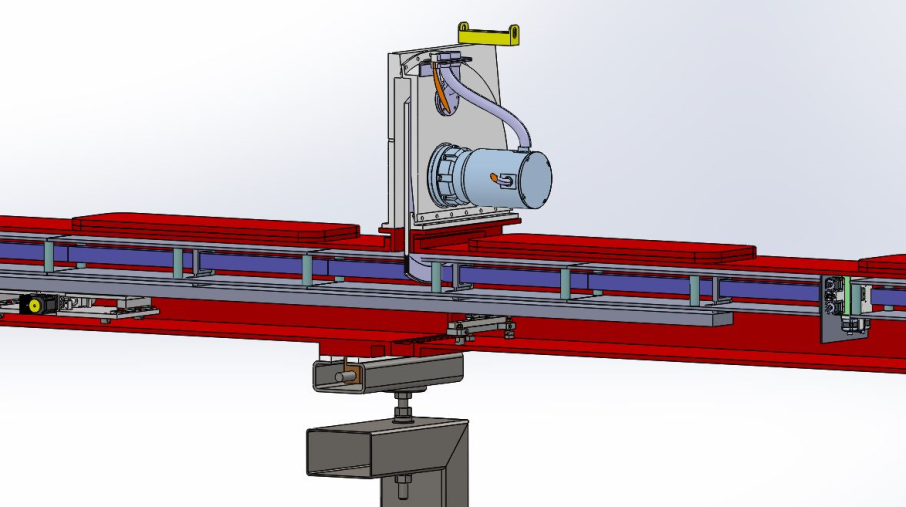 Chopper integration
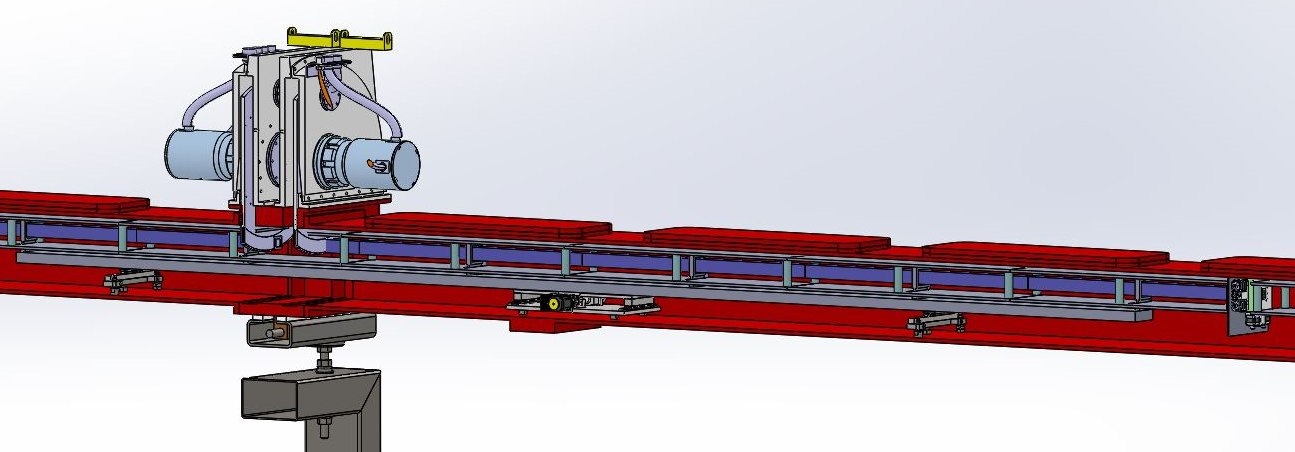 31
Collimator
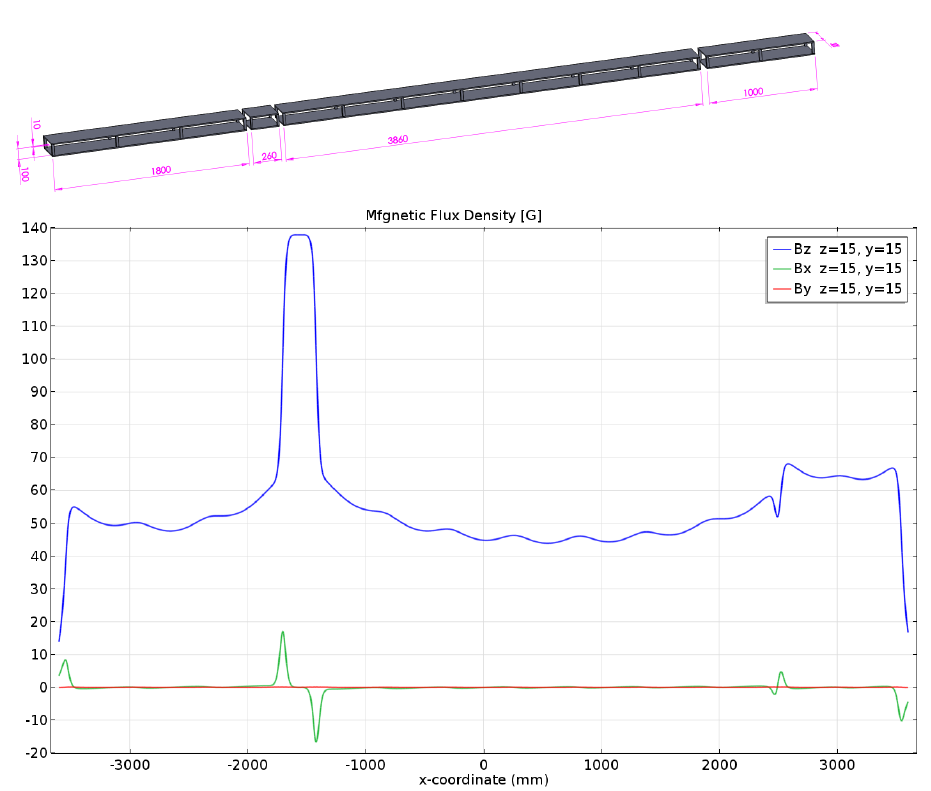 Guide field, min. 45 G
1000 mm
3860 mm
Columns of magnets
1800 mm
Soft iron, 10 mm thickness
260 mm
magnetic flux density / G
z direction
x direction
y direction
100
50
0
32
-3000
-2000
-1000
0
1000
2000
3000
x coordinate / mm
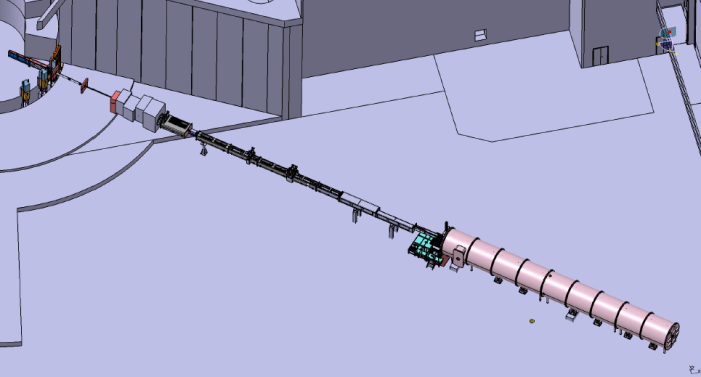 Collimator
Telescopic nose: 1 +1/-0 m

Independent telescopic guide field

Last slit system
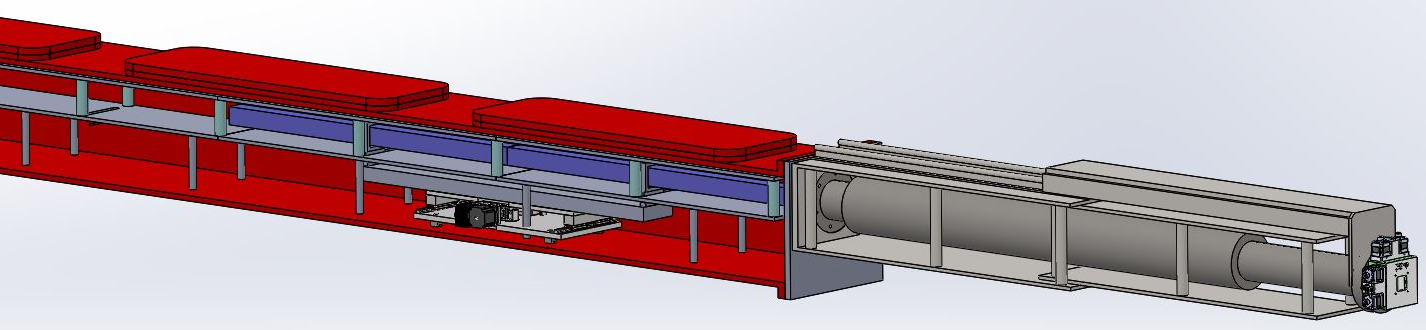 33
Collimator
Small sample environment
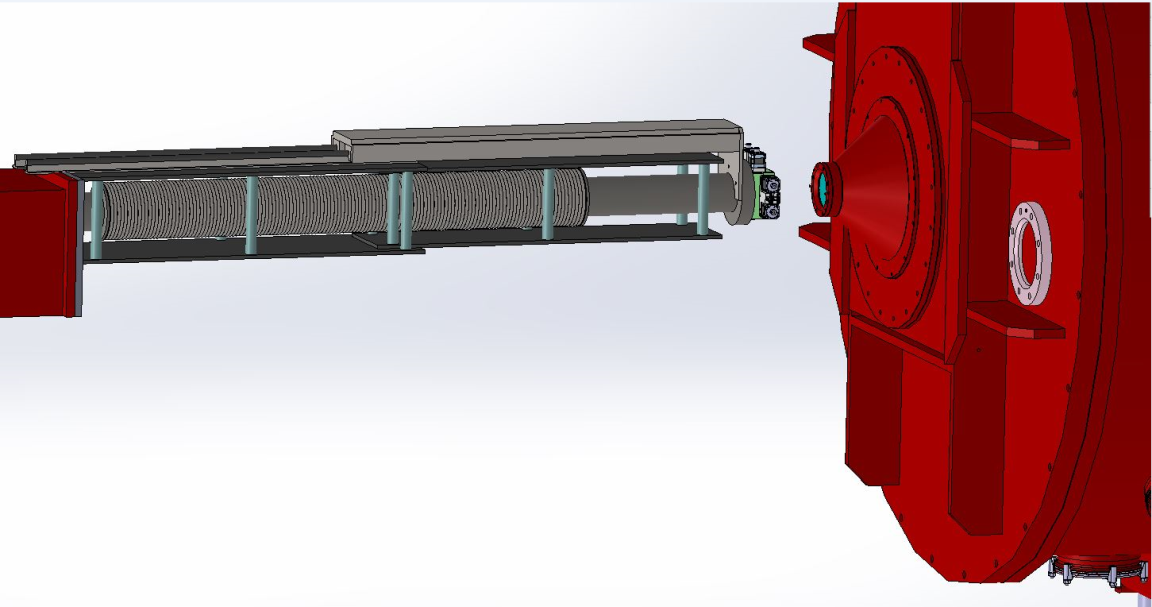 Large sample environment
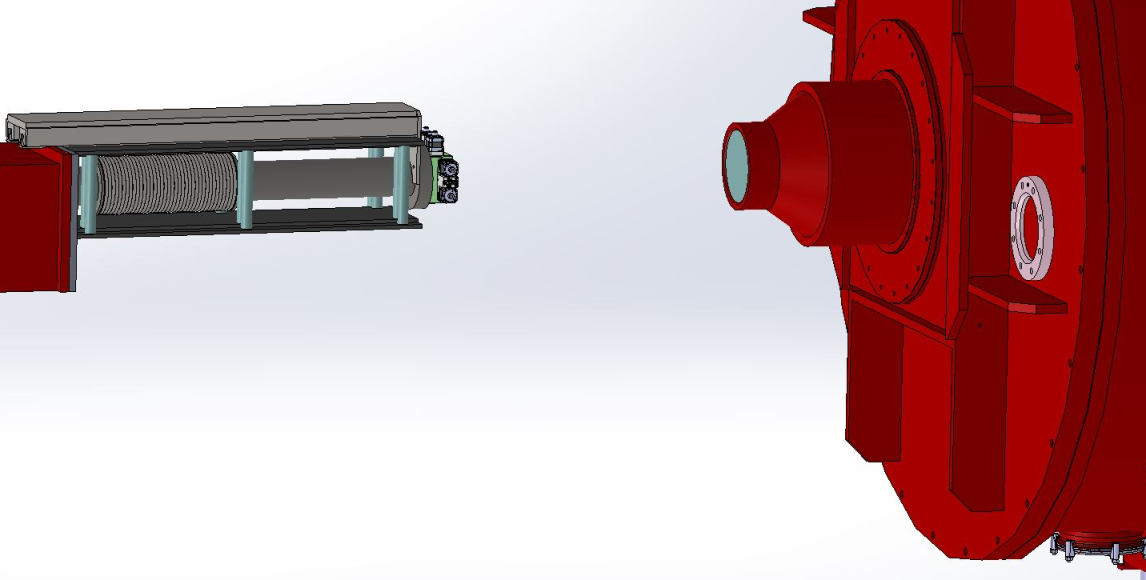 34
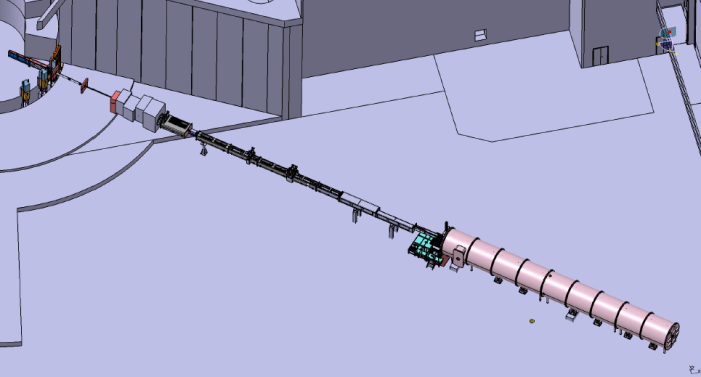 Collimator - VSANS
Avoiding four decades of intensity loss in pinhole setupat low Q







Multi-beam / multi-slits (X50)
		 No crosstalk
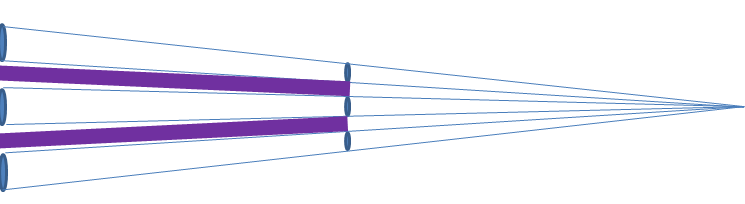 Guide
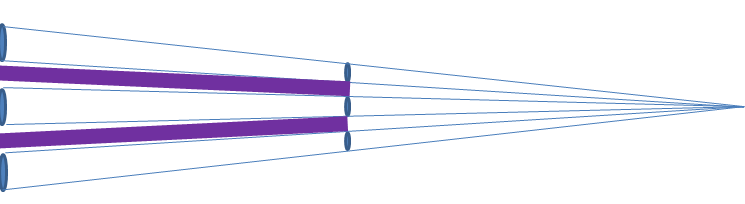 Sample
Detector
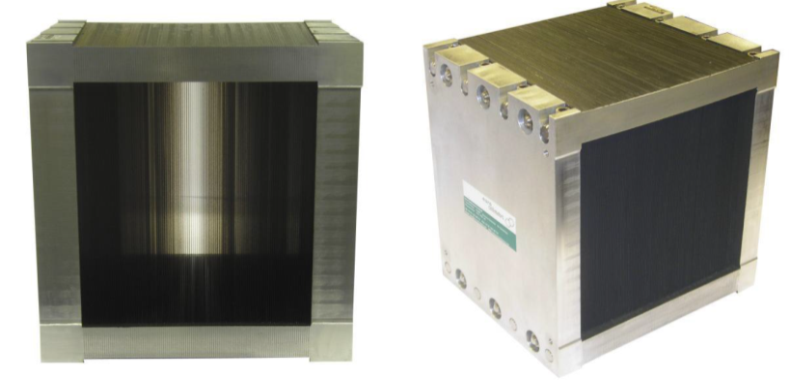 35
Collimator - VSANS
Number of 
channels
Channel size
L/m
L/m
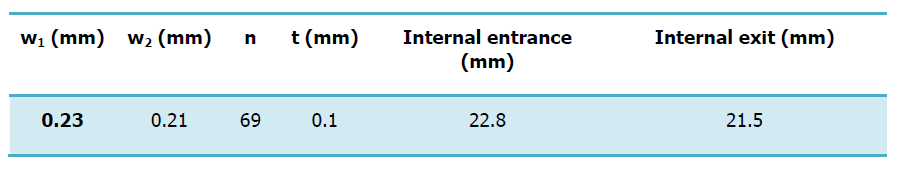  2 m: 5 elements of 40 cm
36
[Speaker Notes: Please make axis with proper units (min. Font 14 pt)]
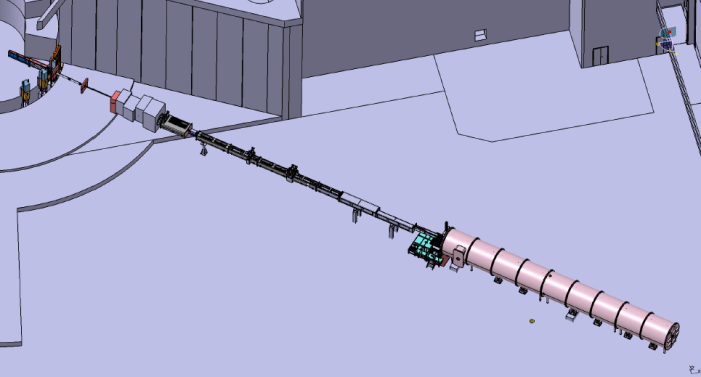 Sample exposure system
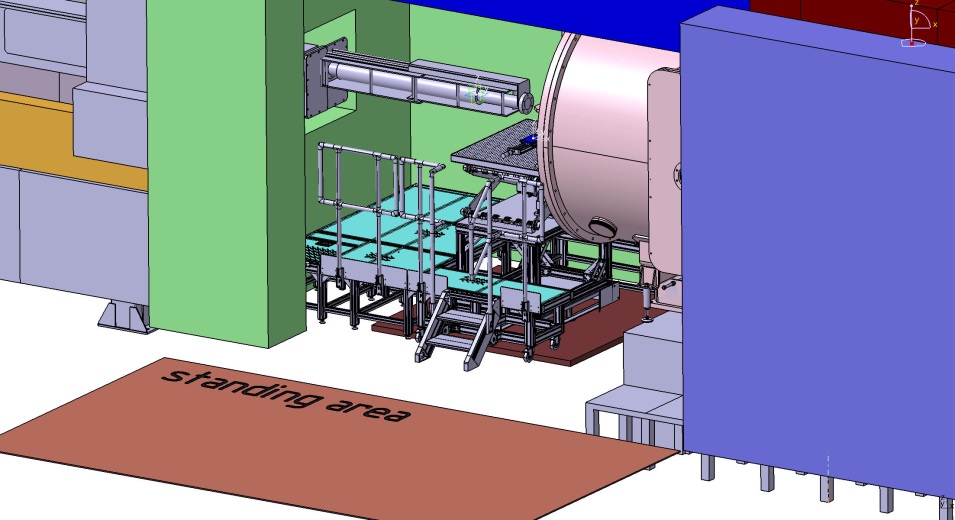 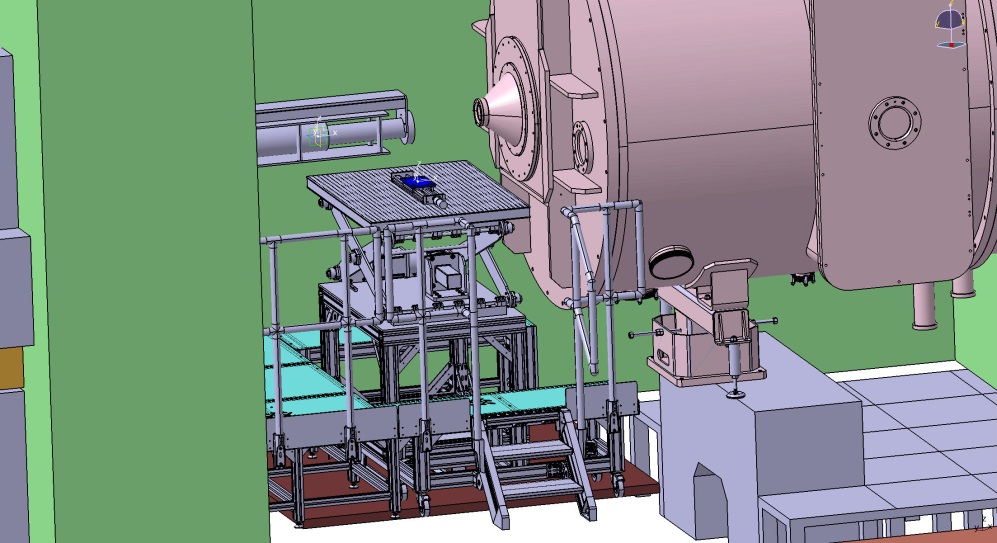 SKADI sample area: Sample environment, the last components of the collimation, first components of the detector tank
Guide field preserved when extending the vacuum nose
Several vacuum noses for detector tube available
37
Sample area
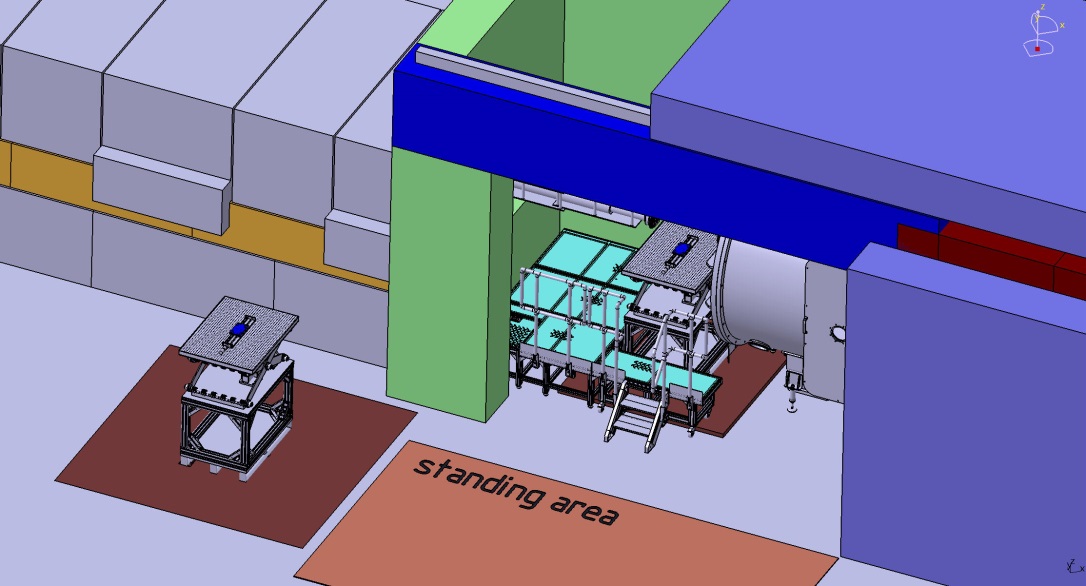 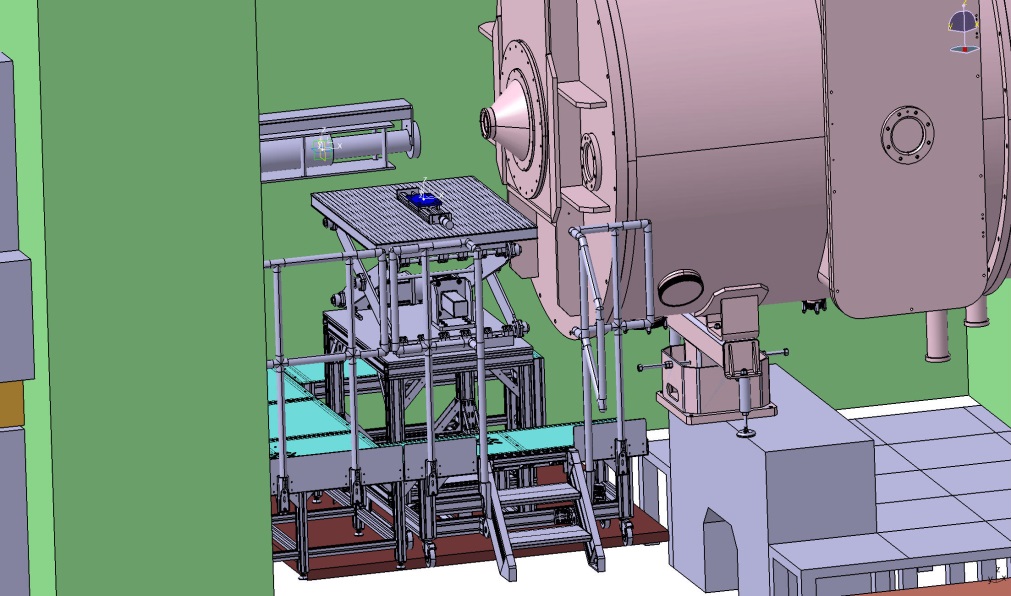 hollow floor removable
Media readily accessible below false floor
Door minimum 2,0x2,0 m2
Door and roof panel motorized
Door also allows access to detector tube
Hollow floor on wheels in order to be readily removable
38
Sample cave
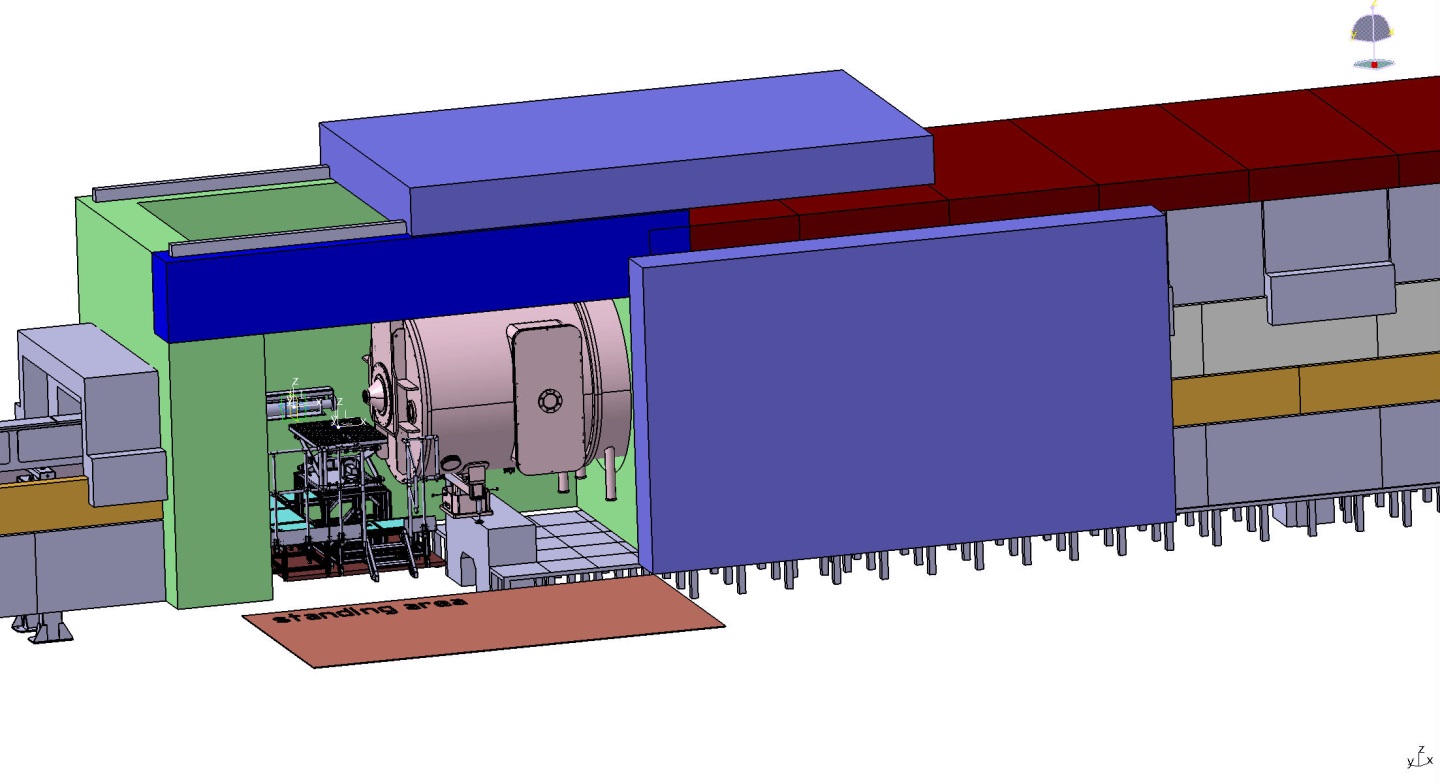 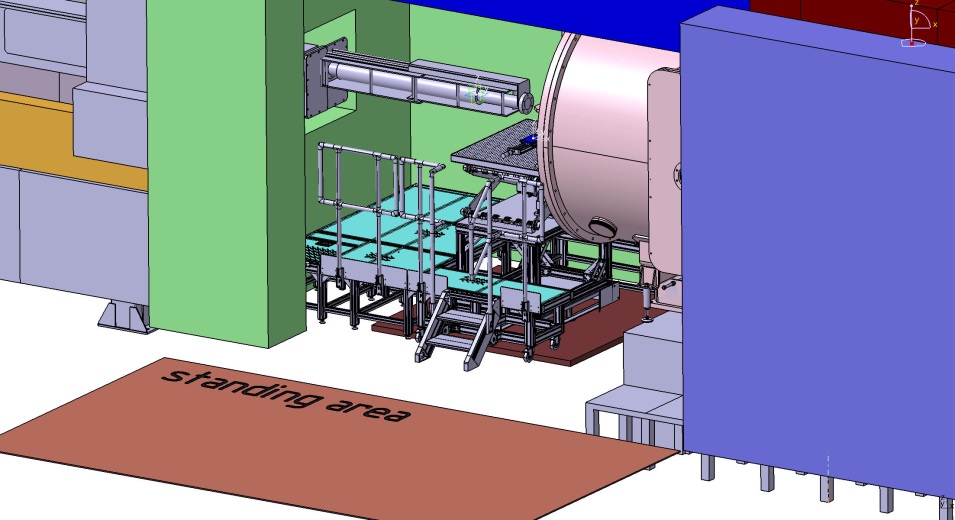 3000 mm
4900 mm
1897 mm
Cross-section 3,0x3,0 m2  at a height of 1.9 m below and 3.0 m above the neutron beam
Concrete shielding (walls and roof) for sample cave consist of 60 cm thick walls, total weight ca. 161 t
Additional steel shielding consist of 5 cm thick walls, weight ca. 36 t
Floor space for shielding 12,2 m2
Floor loading 16,5t/m2, footprint will be increased to meet new floor load requirement
39
Quick mounting sample environment
Mountings points with adjustable bolts embedded in concrete floor
Hardened receptacles will be included intothe pallet
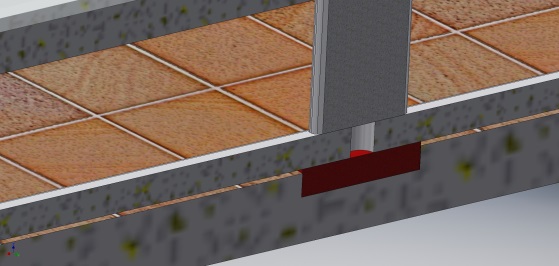 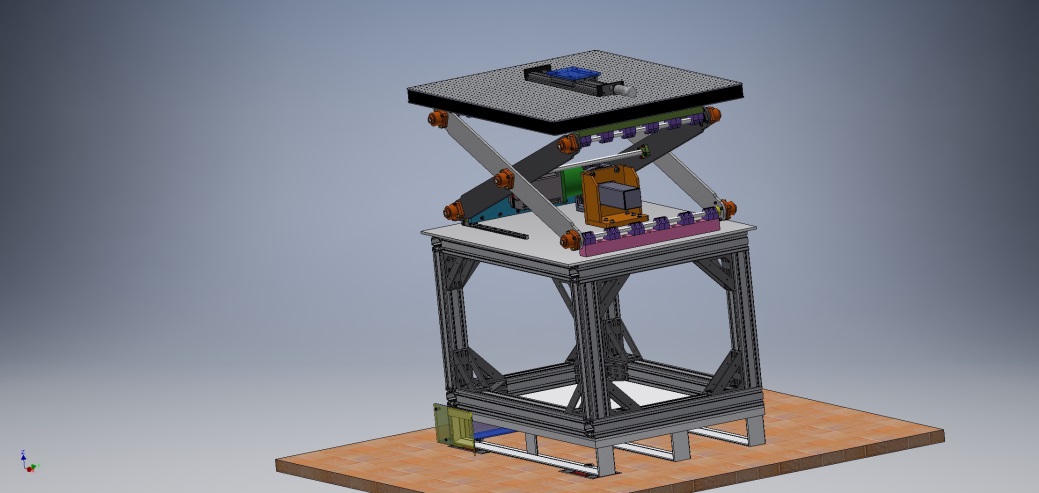 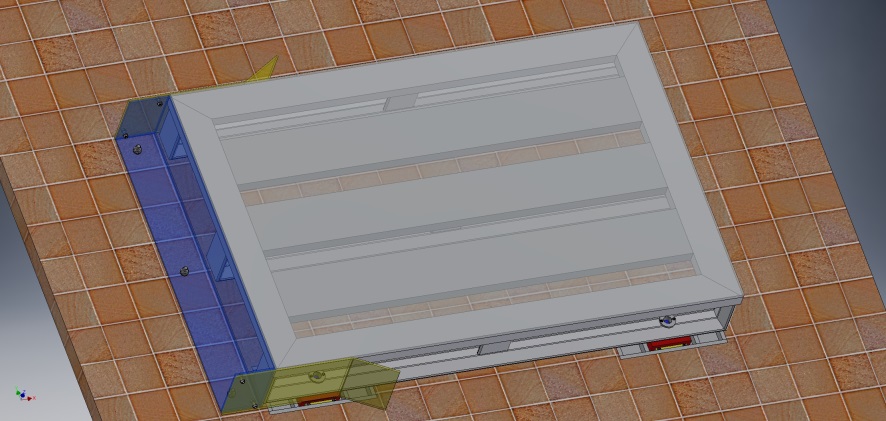 Sample mounted on a pallet with mounting mechanism
The same mounting mechanism for sample preparation area and for sample area
The sample environment can then be aligned to a sufficient precision (0.1 mm) along any axis and then be transferred to the sample area
Transfer between the preparation and the sample area by pallet jack or crane
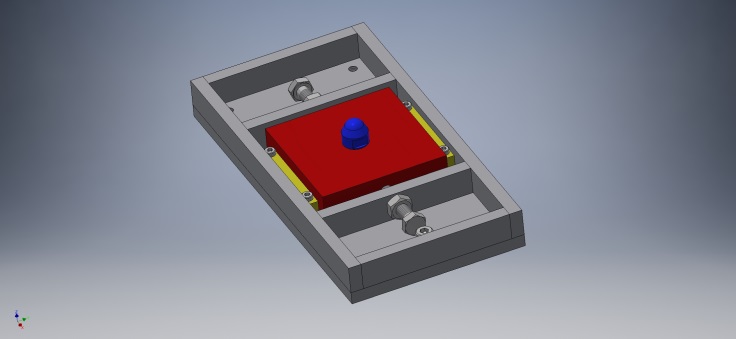 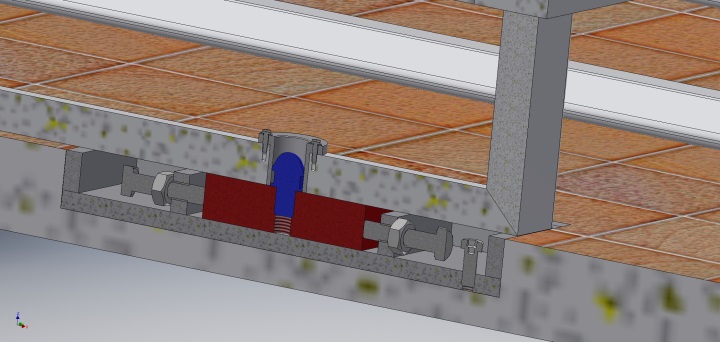 Concept: H. Feilbach, M. Pohl PGI/JCNS, S. Jaksch JCNS
40
Sample preparation area
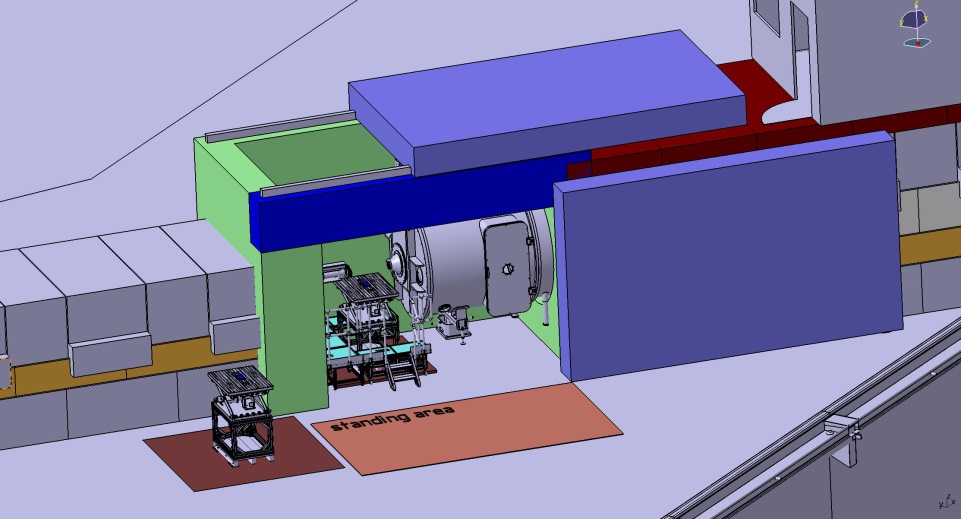 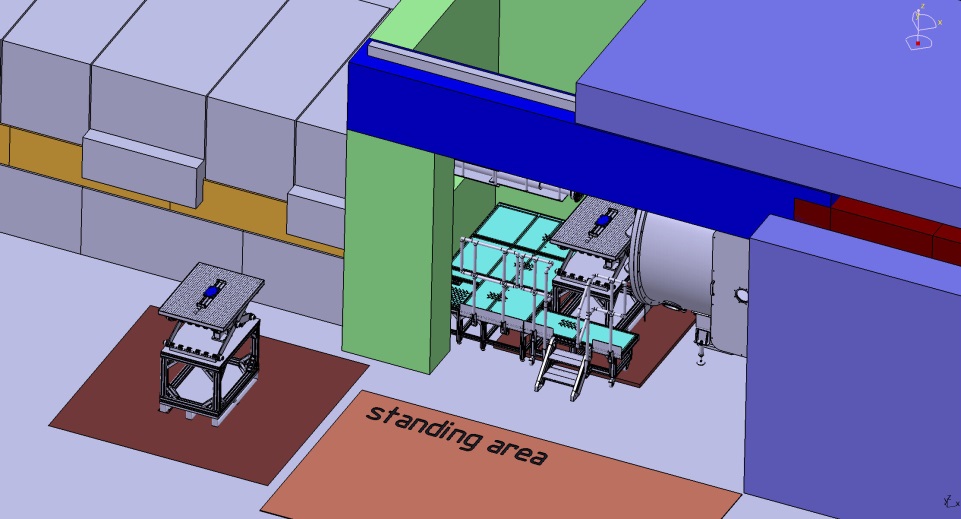 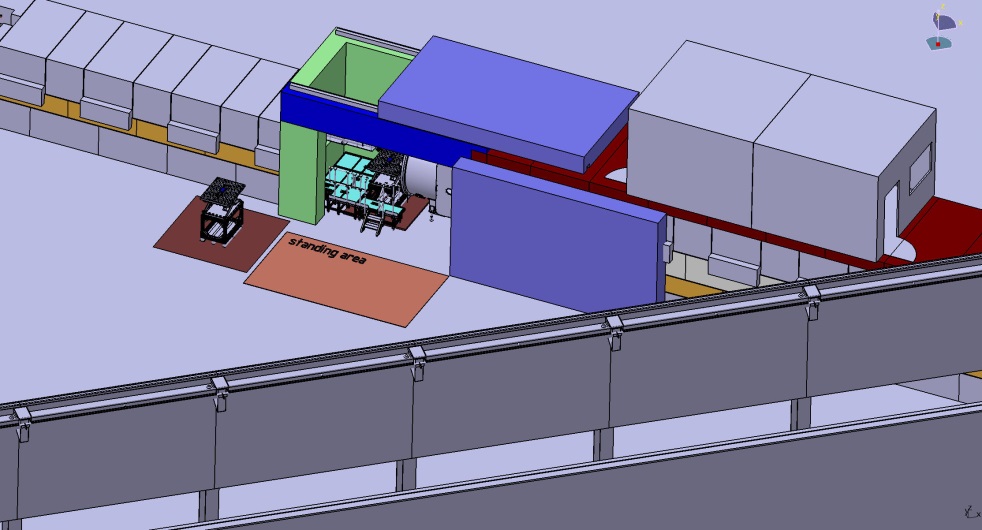 Location for preparation area
41
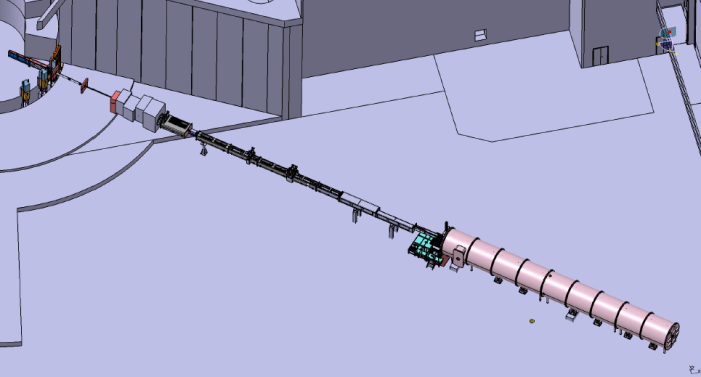 Detector
20 m vessel under vacuum
Three detectors for simultaneous data acquisition
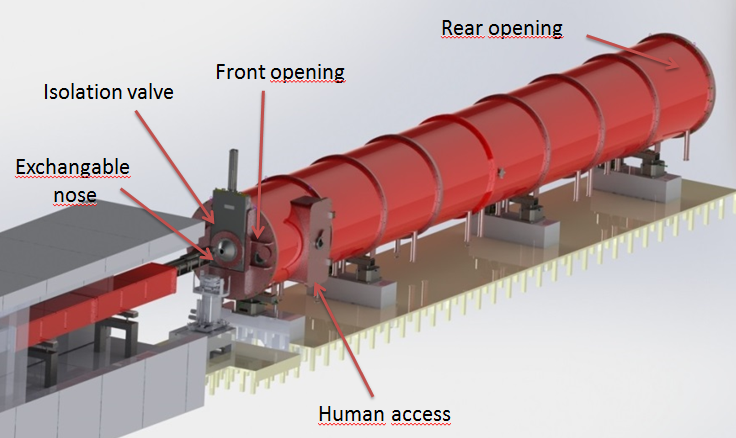 42
Detector
2 moving detectors 
	1m2 – pixel 6 mm
	400 modules / detector

1 fixed detector @20 m
	20x20 cm2 – pixel 3 mm
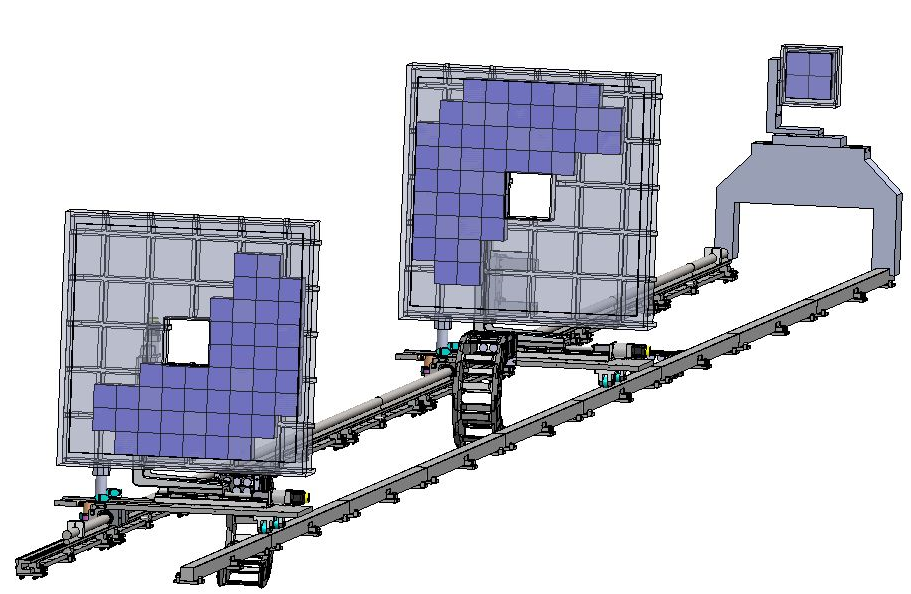 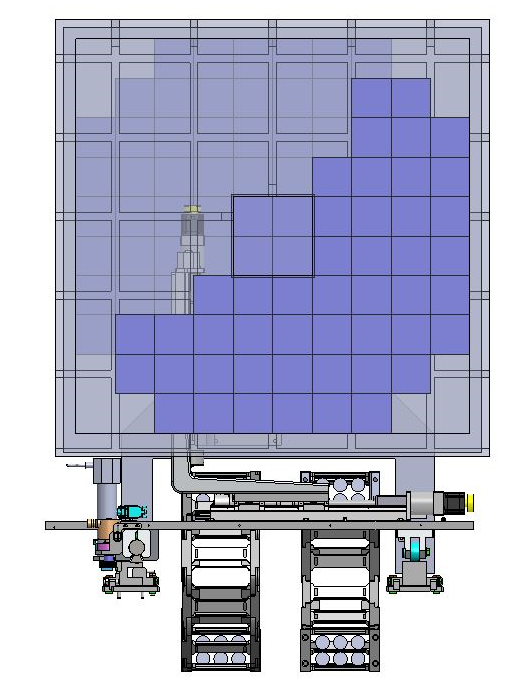 neutrons
43
Detector Settings
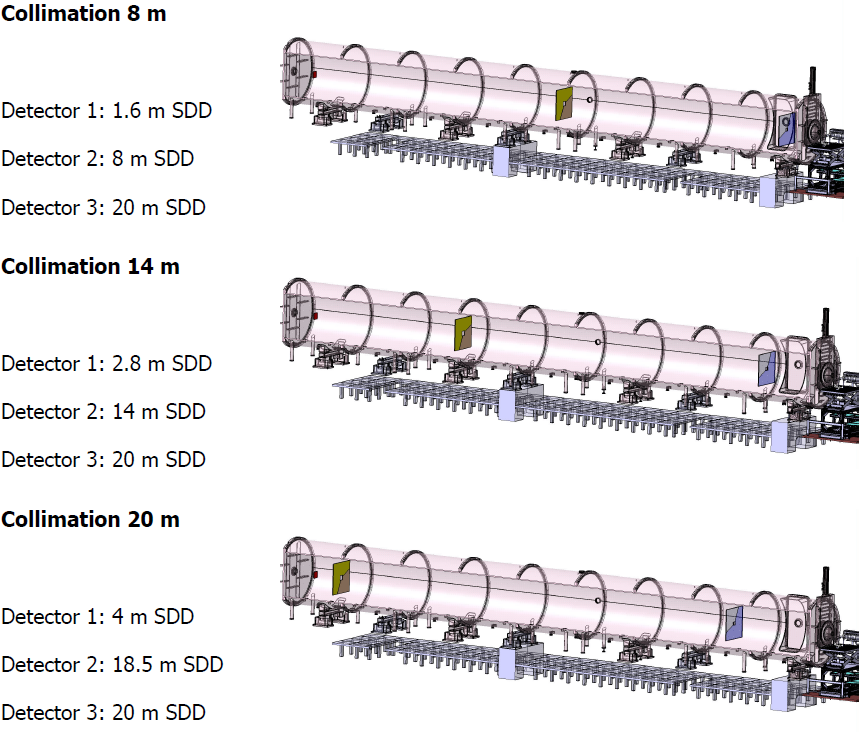 44
Detector Visibility
All drawings to scale:
8 m Collimation
14 m Collimation
20 m Collimation
All detectors are fully illuminated under all conditions
For finite thicknesses of detector (up to 0.4 m) locations have to flexible by about 1 m
Sample
Position
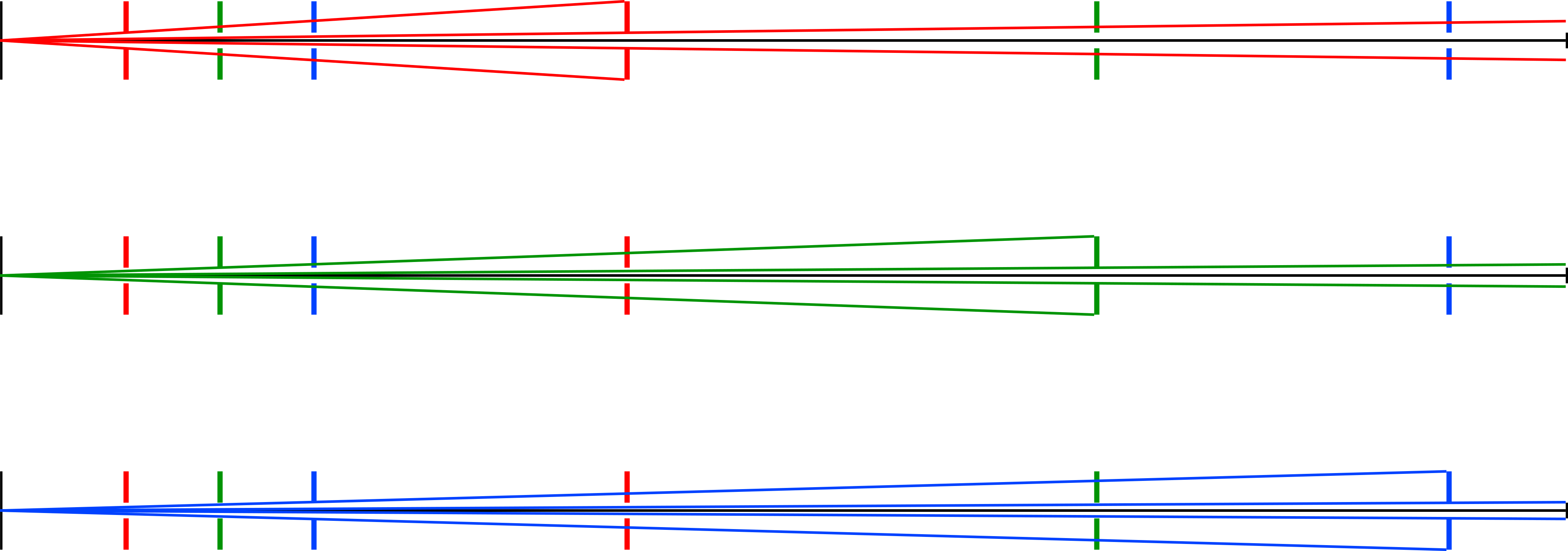 20 m
1.6 m
8.0 m
20 m
2.8 m
14 m
4.0 m
18.5 m
20 m
45
Beam Validation
Monitor for beam diagnostics and normalization
Very high transmission
ToF capability

 Full time on-line

One after the bender

One movable (share VSANS translation)
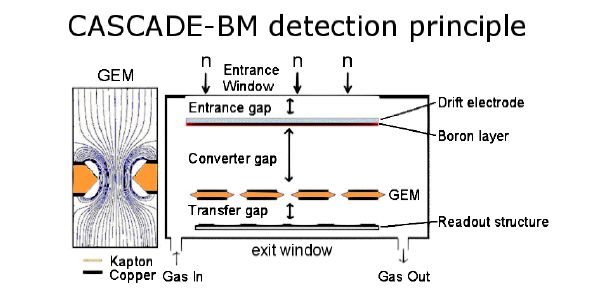 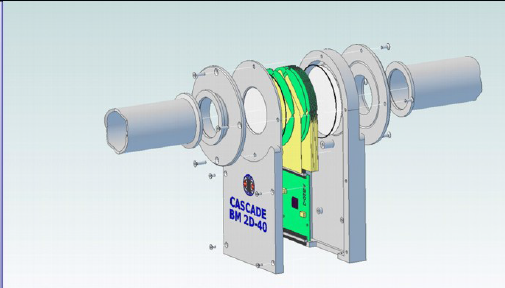 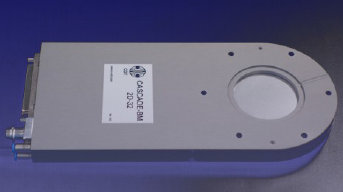 46
SoNDe Overview
High-flux capability, capable of handling the peak-flux of up-to-date spallation sources (gain factor of 20 over current detectors)
High-resolution of 3 mm by single-pixel technique, below by interpolation
High detection efficiency of 80 % or more
Strategic independence from 3He
Time-of-flight (TOF) capability, necessary to exploit maximum flux, with a time resolution in the µs regime
Modularity, improving maintenance characteristics of today’s neutron detectors
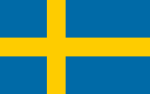 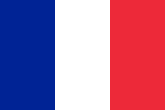 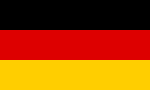 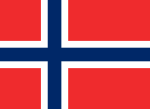 Supported by the European Union within the H2020 framework programme
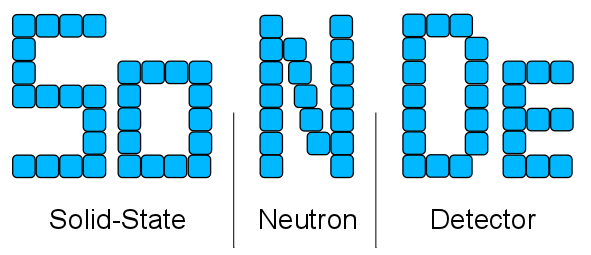 47
SoNDe Detector
Linear well up to 250 kHz on 5x5 cm2module (8x8 pixels)
Single pixel linearity up to 125 kHz
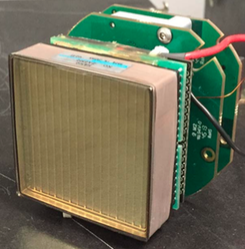 100 MHz on full 1x1 m2
at 20% dead time 20 MHz counting
May still be improved, single pixels are better

5.4E13 Neutrons over 10 days, module still operational
Corresponds to 10 years lifetime at ESS
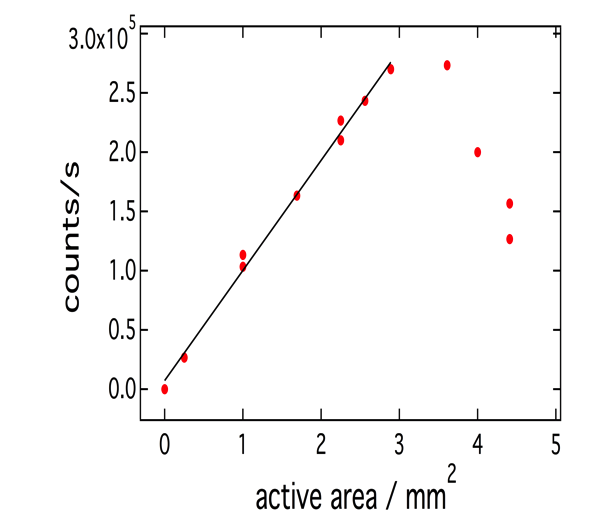 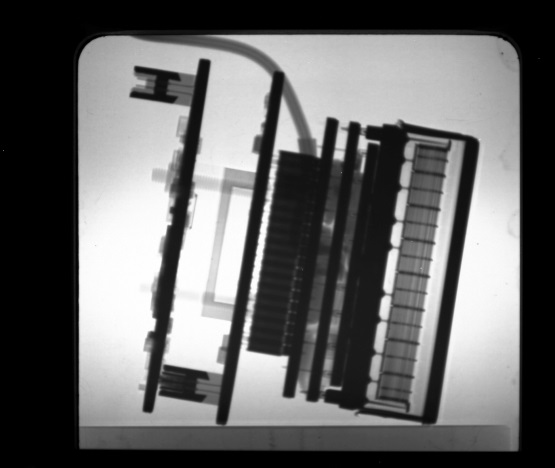 48
SoNDe Status
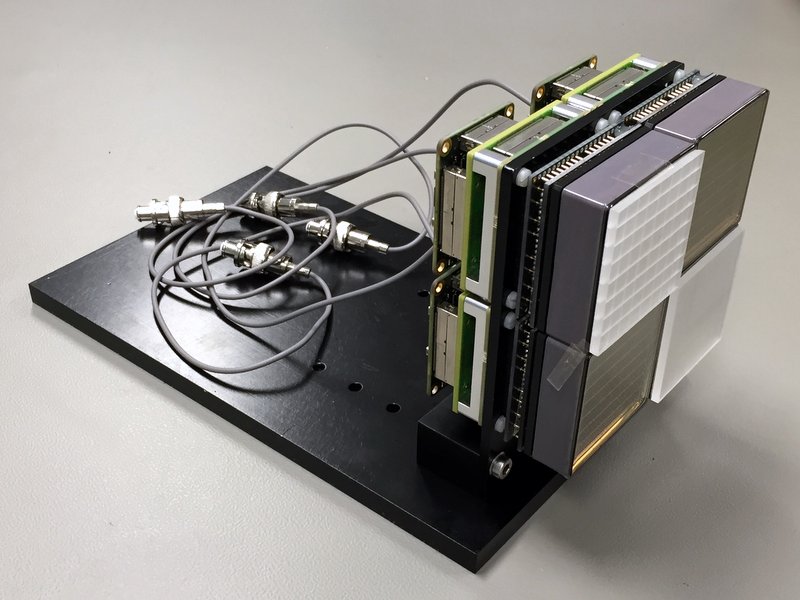 2x2 demonstrators ready
Module completely hidden behind MaPMT
Improved countrate
Full communication via ethernet
Better suppression of crosstalk due to improved scintillator design
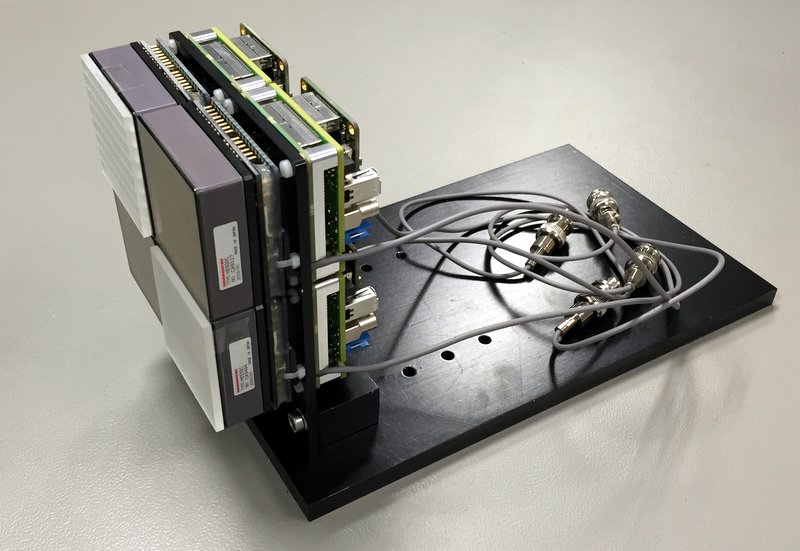 49
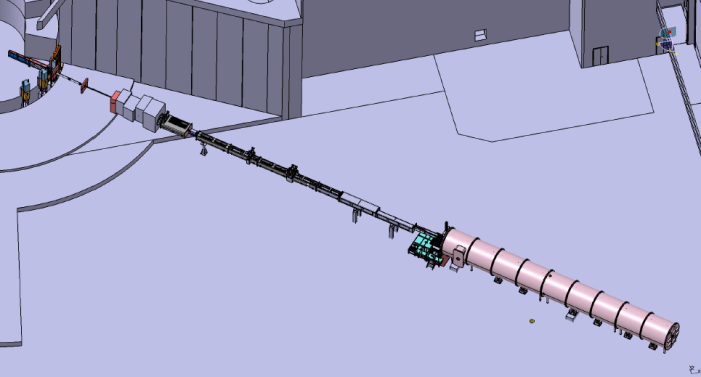 Protections + Infrastructure
5 mm B4C / 60 cm concrete / 5-10 cm steel
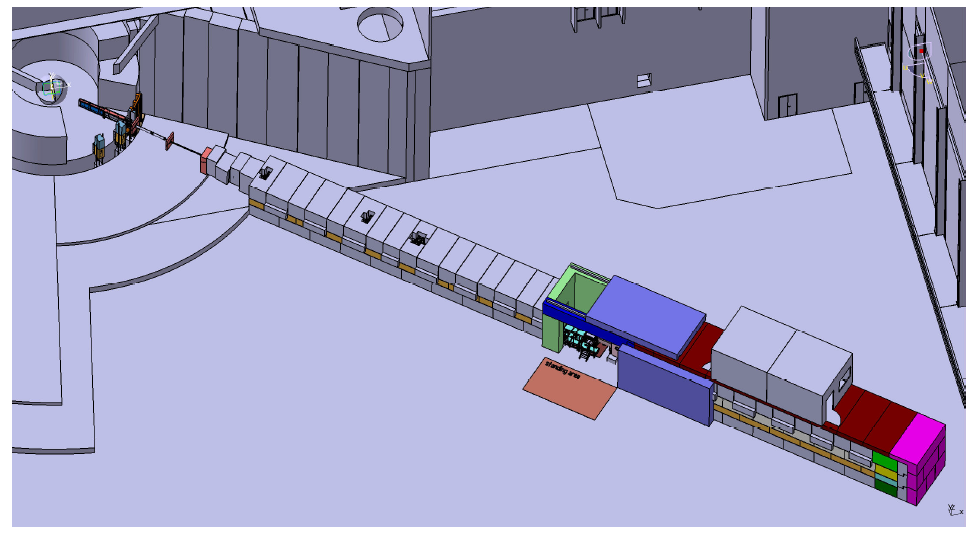 50
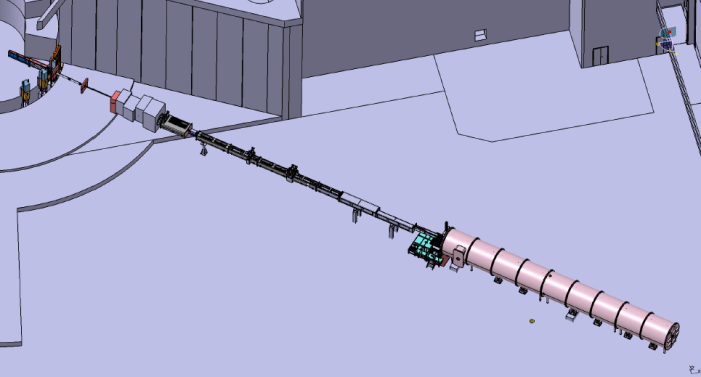 Protections + Infrastructure
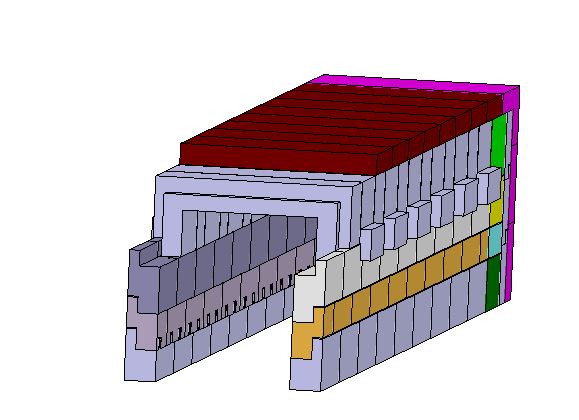 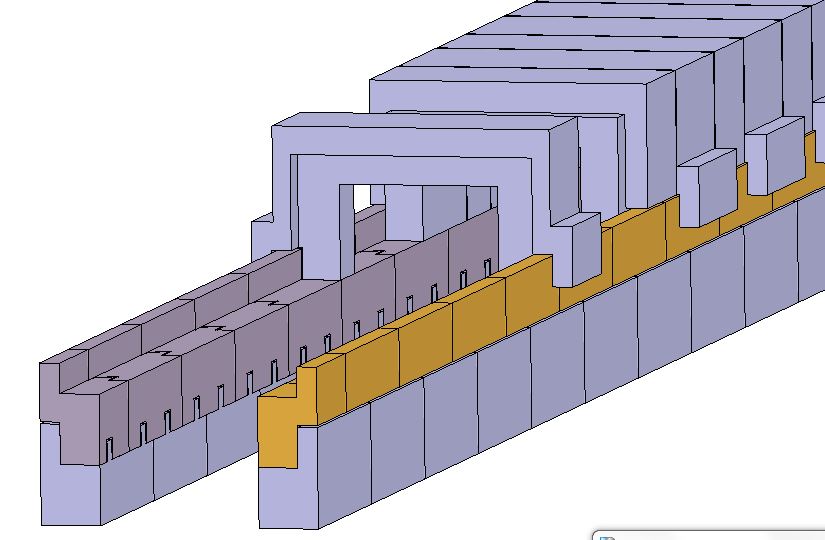 51
Overlay with ESTIA
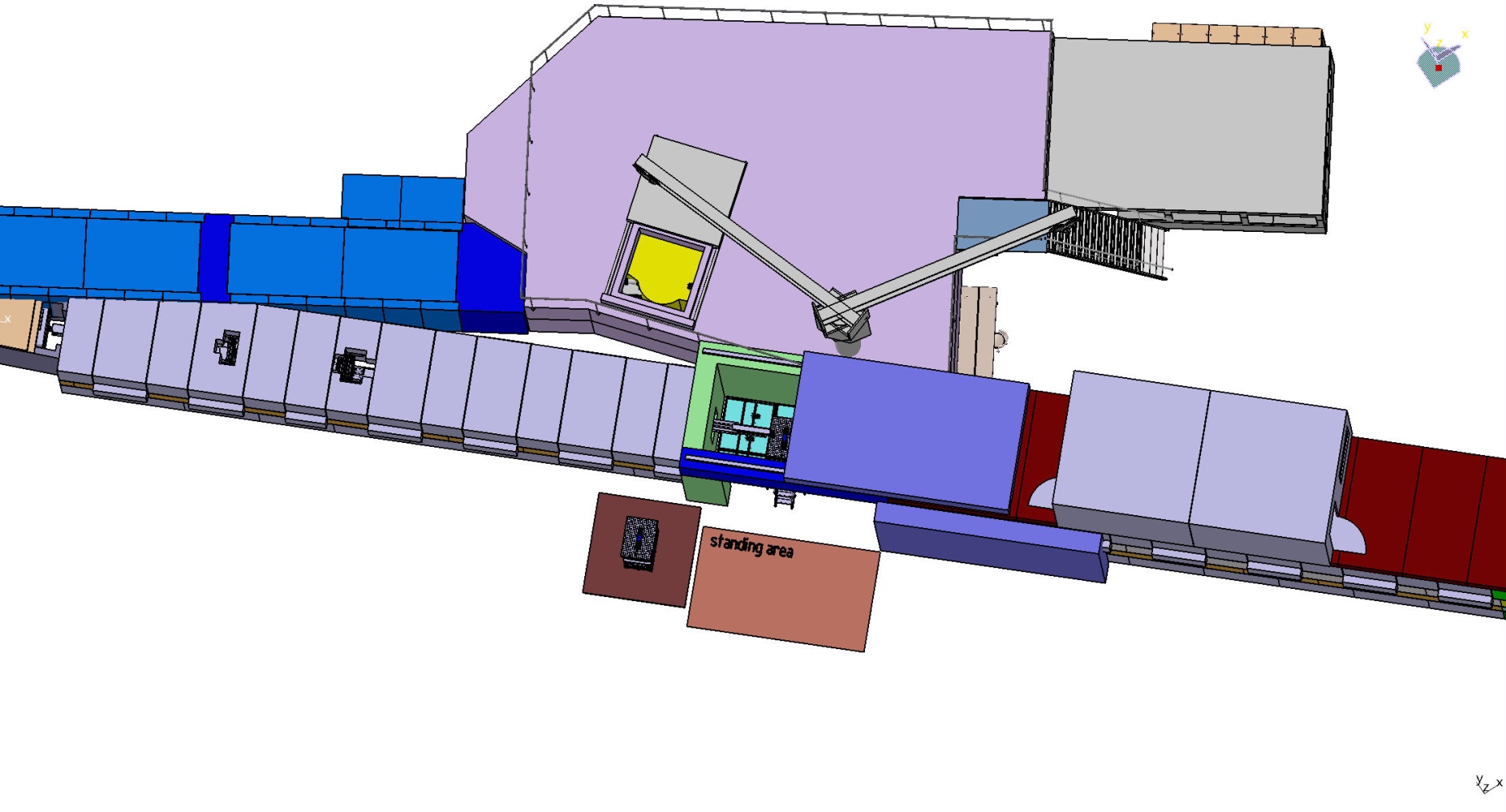 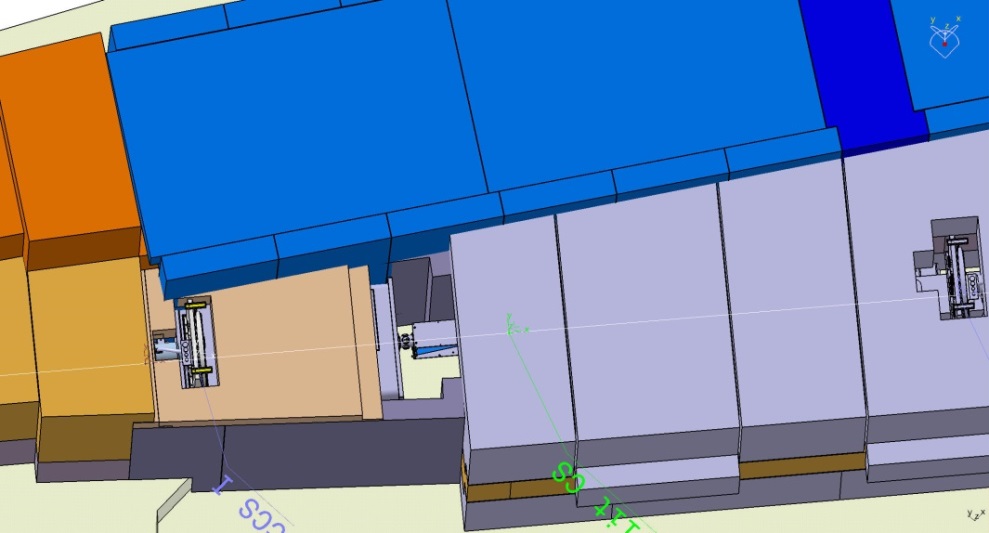 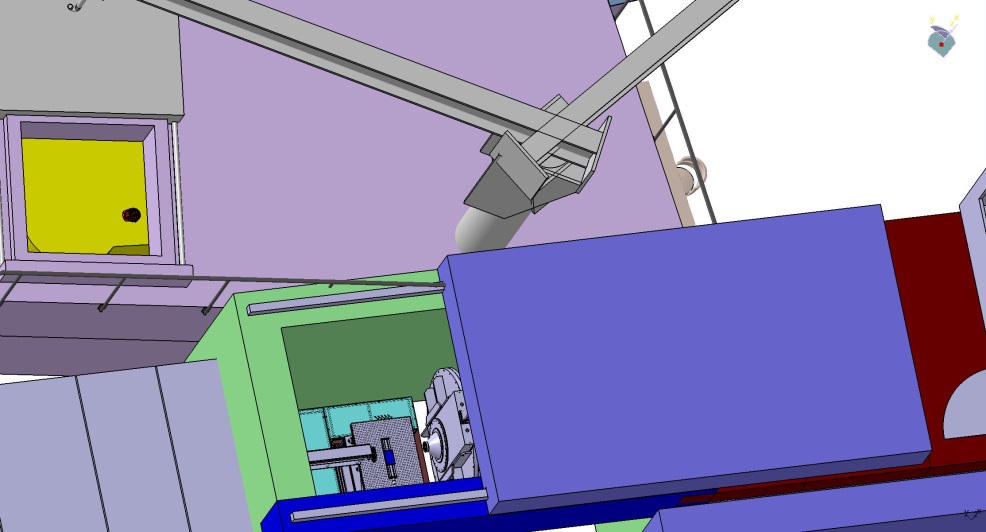 52
SKADI Schedule with Milestones
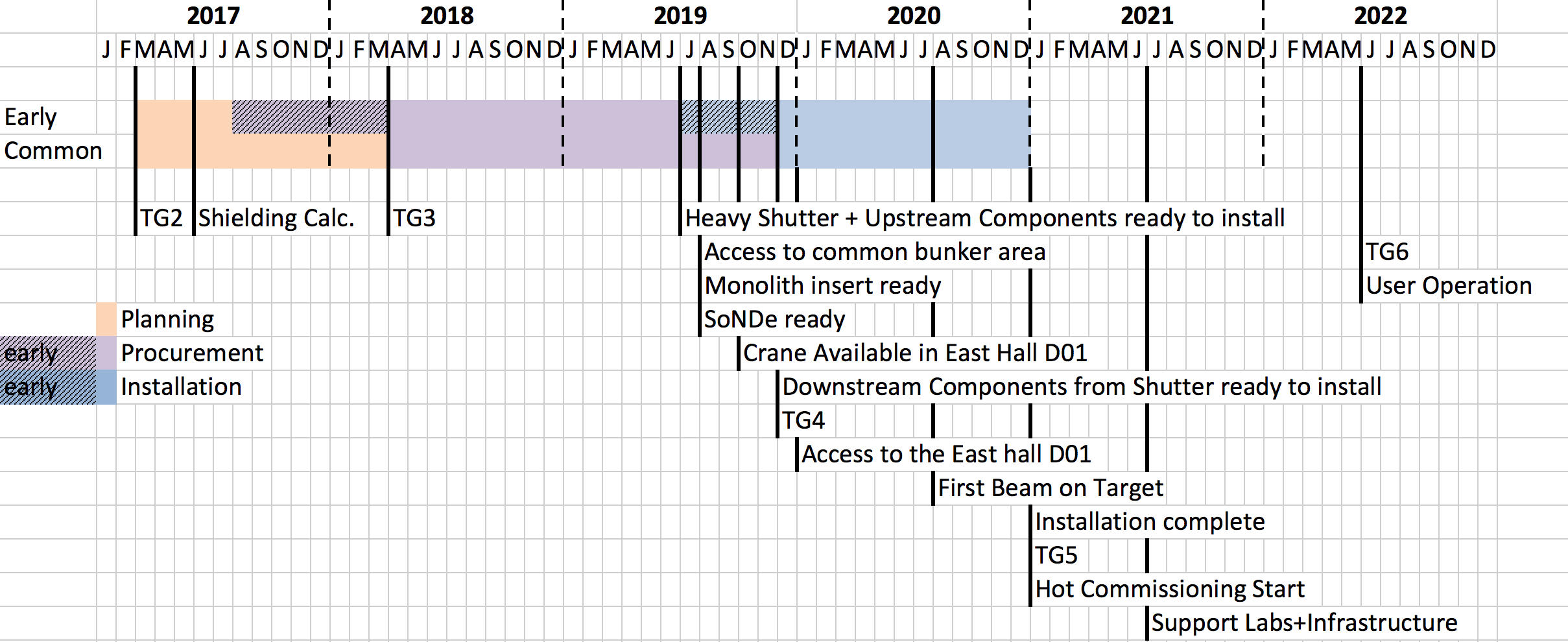 Early Procurement
Bender
Shutter
Inserts (Bunker, Monolith)
Some Chopper Components
53
Risks
Three risk categories considered:
Technical
Schedule
Budget
Severity Assessment of individual risk:
Severity = Probability (1...5)×Impact(1...5)

1..4 	Low severity
5...7 	Medium severity
8...15 	High severity
Technical Risks
54
Risks
Budget Risks
Schedule Risks
55
Risk Monitoring and Mitigation
56
Take home
SKADI will be world leading from day 1
SKADI design based on outstanding science case
SKADI is ready to be a day one instrument
SKADI has the potential to be an essential part of the overall ESS early success strategy
Upgradeability to full scope is maintained
Detector will be delivered by the SoNDe project
Early Procurement is necessary for some components to meet overall ESS schedule
Based on the experience and support by LLB and FZJ the team is confident to meet the upcoming challenges
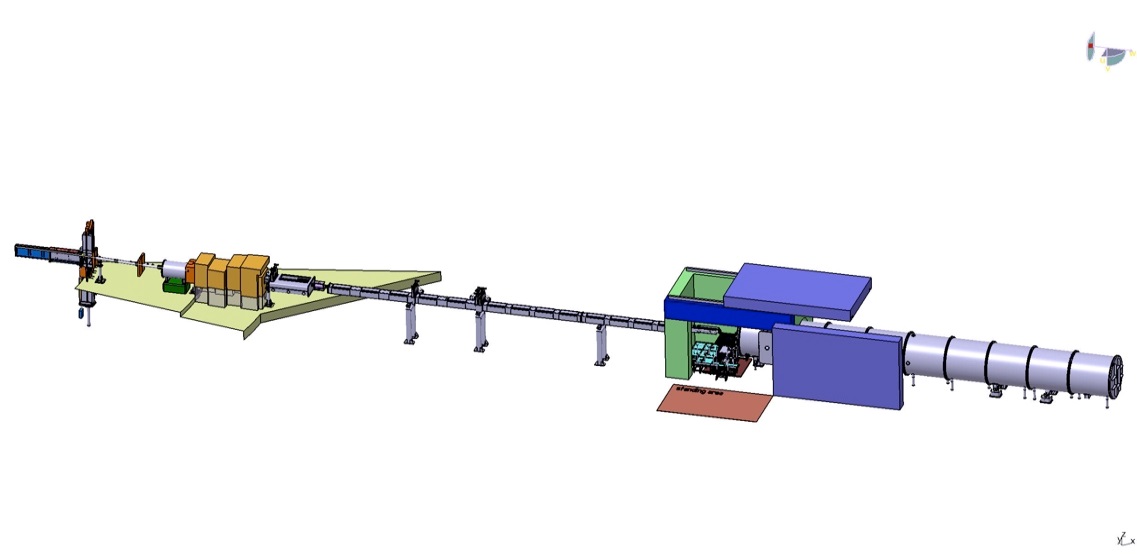 57
Thanks to ....
Henrich Frielinghaus
Jacques Jestin

JCNS and LLB Technical Groups

ESS Technical Groups
... , and you for your kind attention.
58
SKADI TG2
Answers to Questions
March 10th 2017 | Sebastian Jaksch
Detector Arrangement
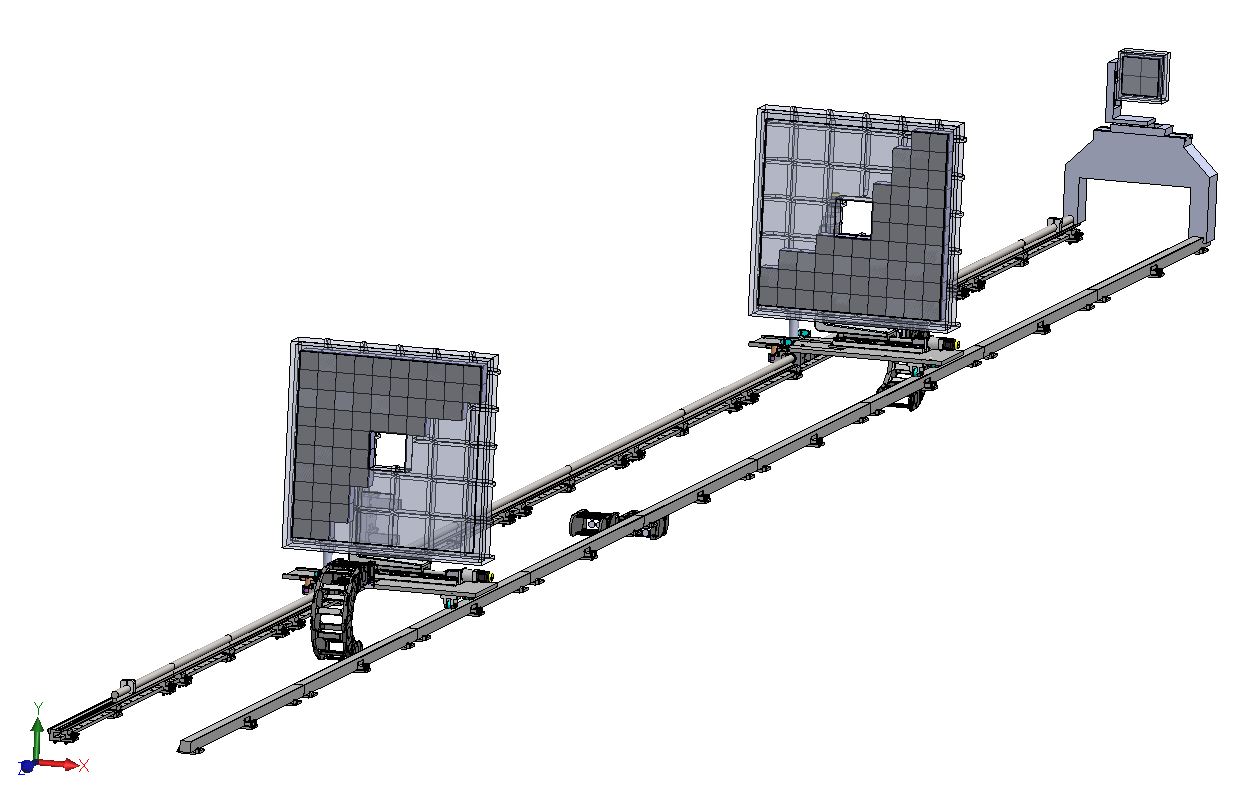 8-18.5 m
20 m
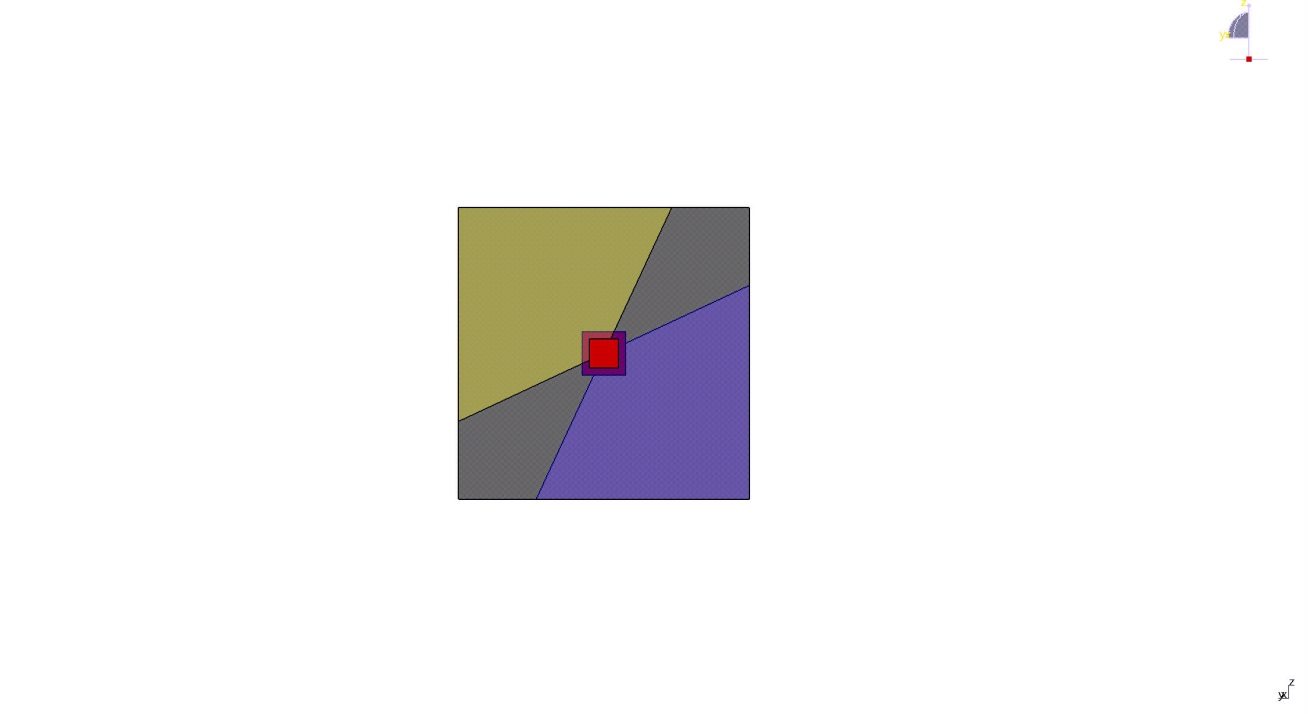 1.6-4 m
1 m2 of active area in a balanced distribution
Two movable, one fixed position
Three settings according to three collimation settings(middle detector at collimations distance, rear detector available for high resolution)
60
Detector Visibility
All drawings to scale:
8 m Collimation
14 m Collimation
20 m Collimation
All detectors are fully illuminated under all conditions
For finite thicknesses of detector (up to 0.4 m) locations have to flexible by about 1 m
Sample
Position
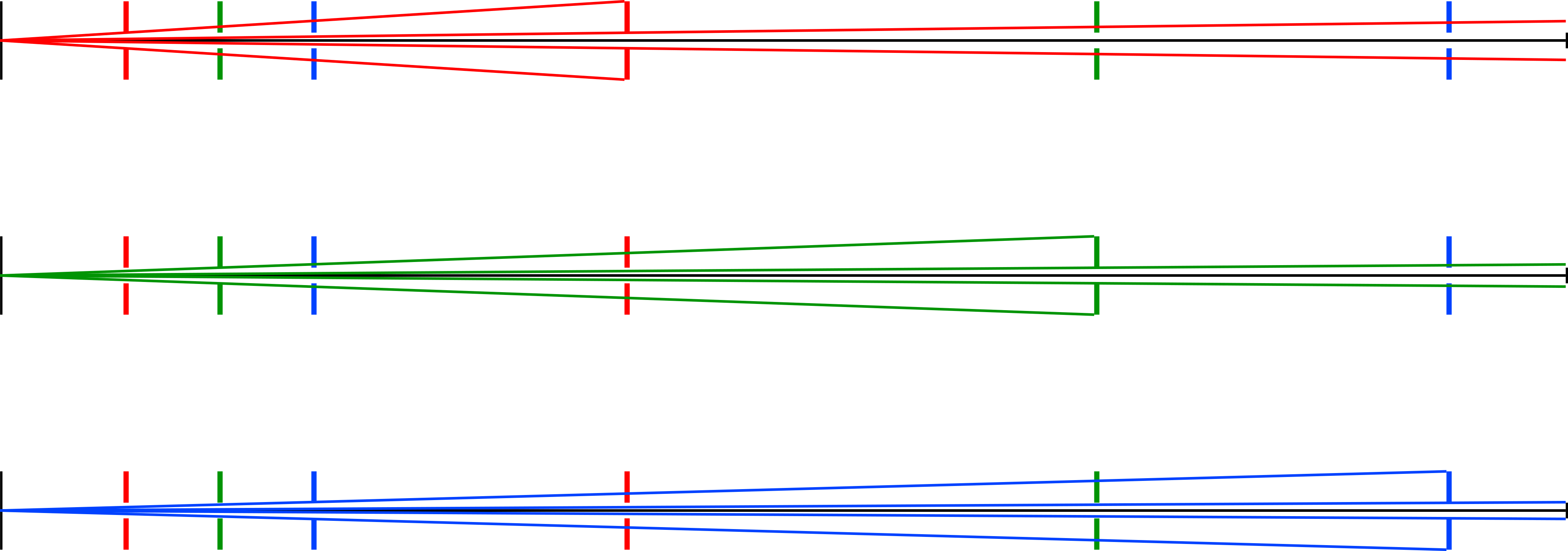 20 m
1.6 m
8.0 m
20 m
2.8 m
14 m
4.0 m
18.5 m
20 m
61
Q-Coverage
Lowest Q only depends on collimation/sample aperture setting and wavelength:
Using maximum divergence for θmin
62
Q-Overlap
For λ = 3 ... 8 Å
63
Chopper Frame Overlap
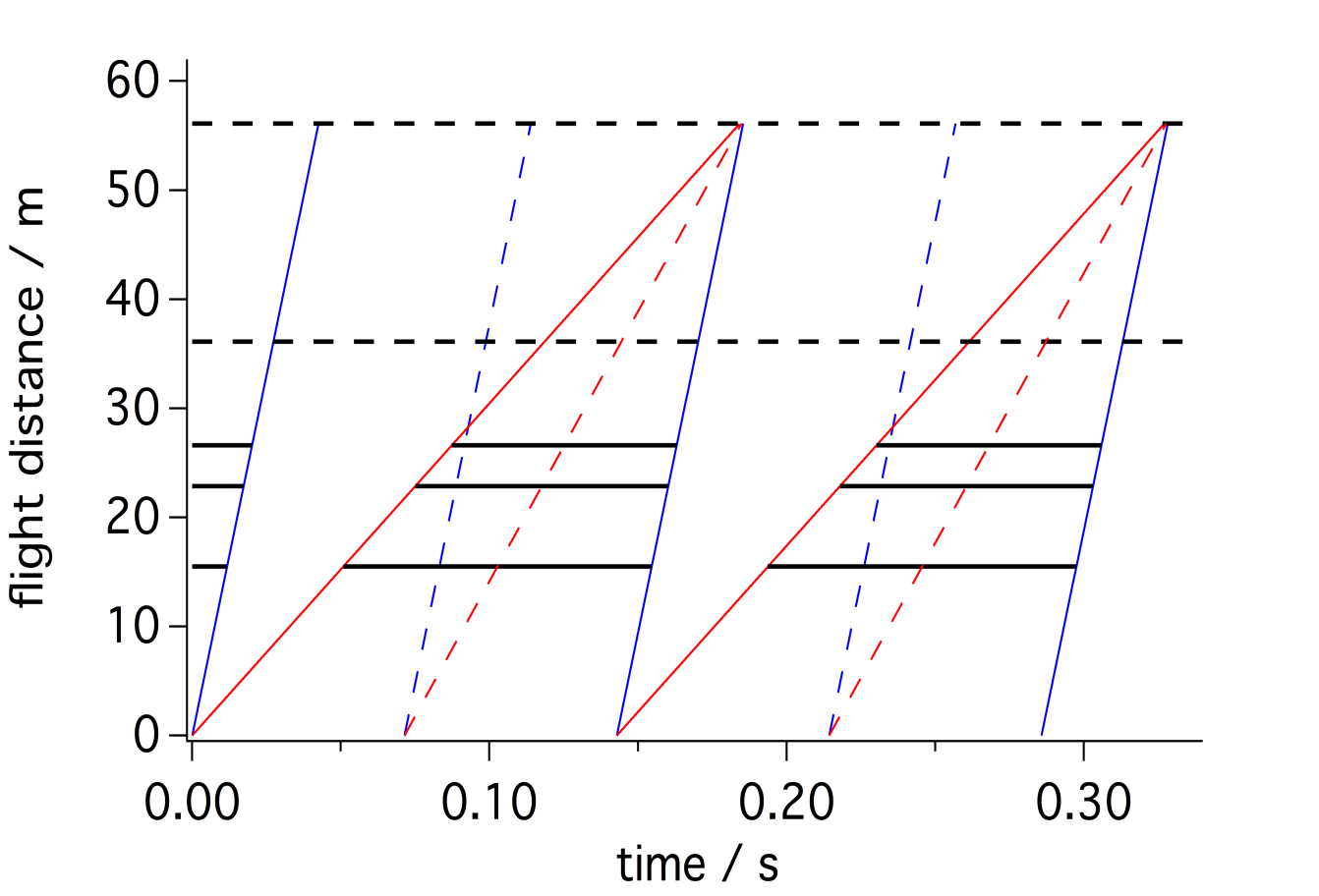 λ = 21.25 Å
This setting will be used only at 20 m collimation:
max. divergence 0.75 mrad
max. upward distance without gravity 0.015 m
Neutron is falling out of the collimation
Only use of 20 m collimation setting foreseen (only sensible for low Q)
64
Comments on Chopper Setup
Out of bunker placement beneficial
No additional shielding costs by placing them outside the bunker
Collimation is already nearly as wide as a chopper
Considerable loss of flux when placed into bunker (S-Bender interrupted)
2% just by displacement (0.1 mm) per chopper  4%
Additional loss due to non-zero divergence
 Estimated 5-10% loss in flux
Better maintainability outside the bunker
Integration with ESTIA ongoing, sufficient space available (1.6 m in wedge at first chopper position)
HiRes Setup
Disks are tested for 200 Hz
Any multiple of 14 Hz acceptable for HiRes mode
Stroboscopic mode for free
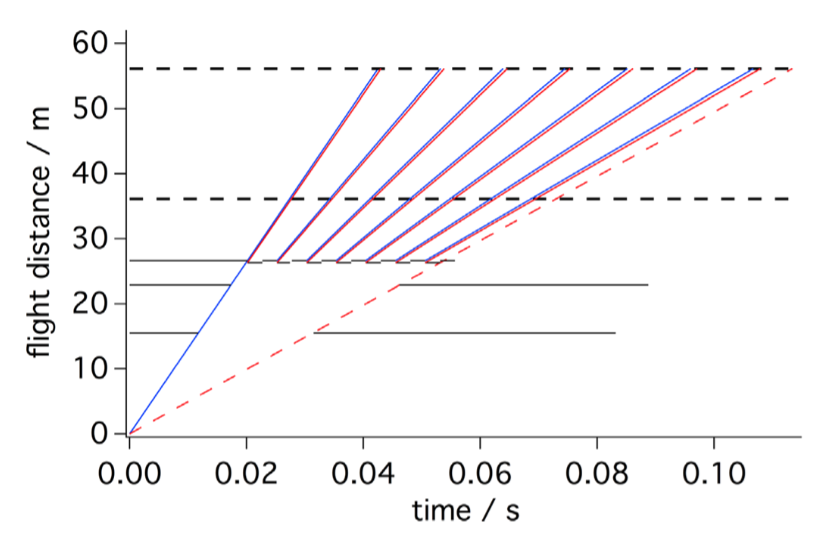 65
High Res Choppers
Simulated
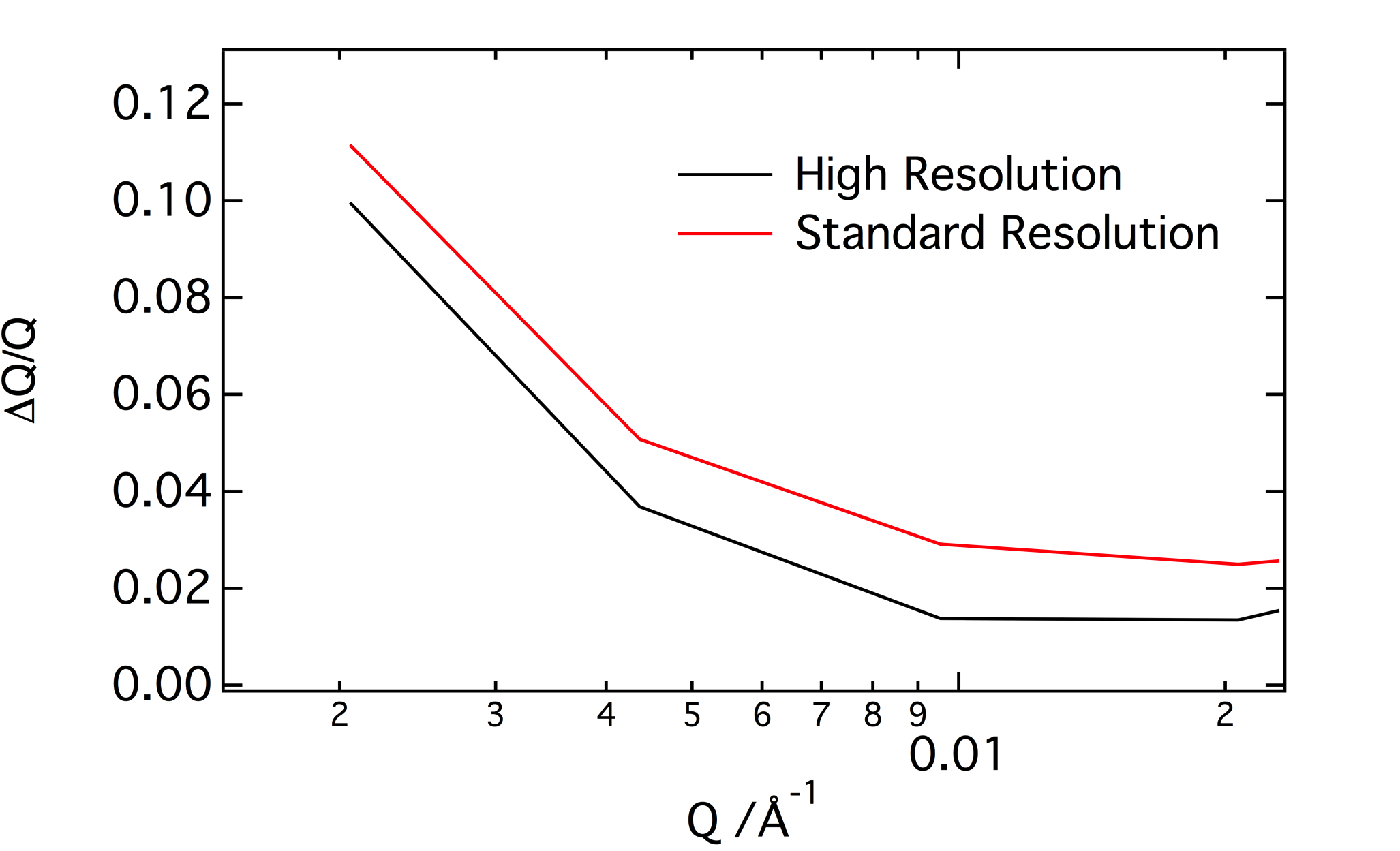 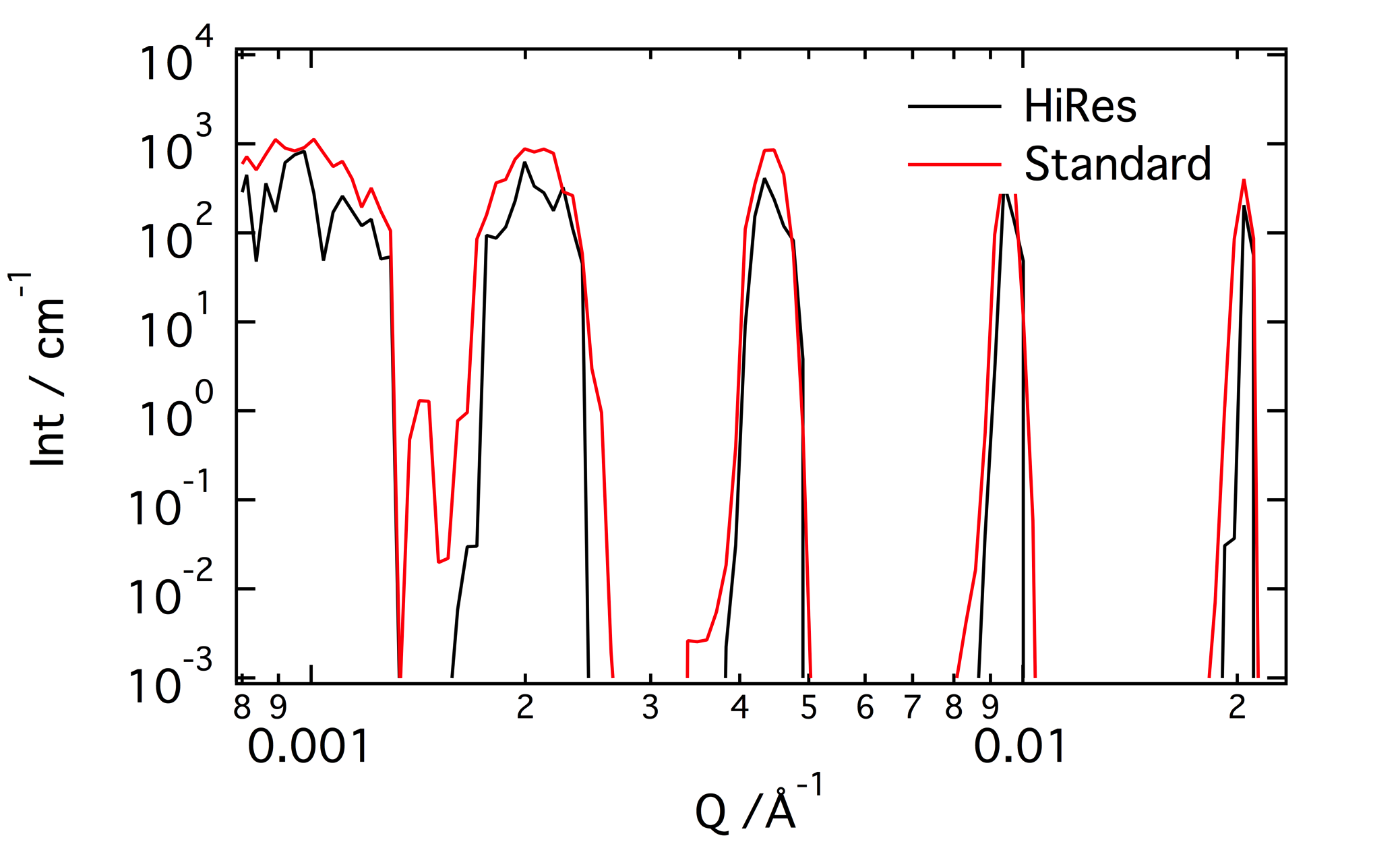 Improvement of Resolution (improvement dQQ of 20 % atQ = 2x10-3 Å)
Improvement of S/N
Simulated with identical amount of neutrons
Science Case: Low Q phenomena (magnetics, large scale structures, clustering/aggregates), Cubic phase silica particles (W.Briscoe et.al.)
Calculated (acc. to Glinka et al.)
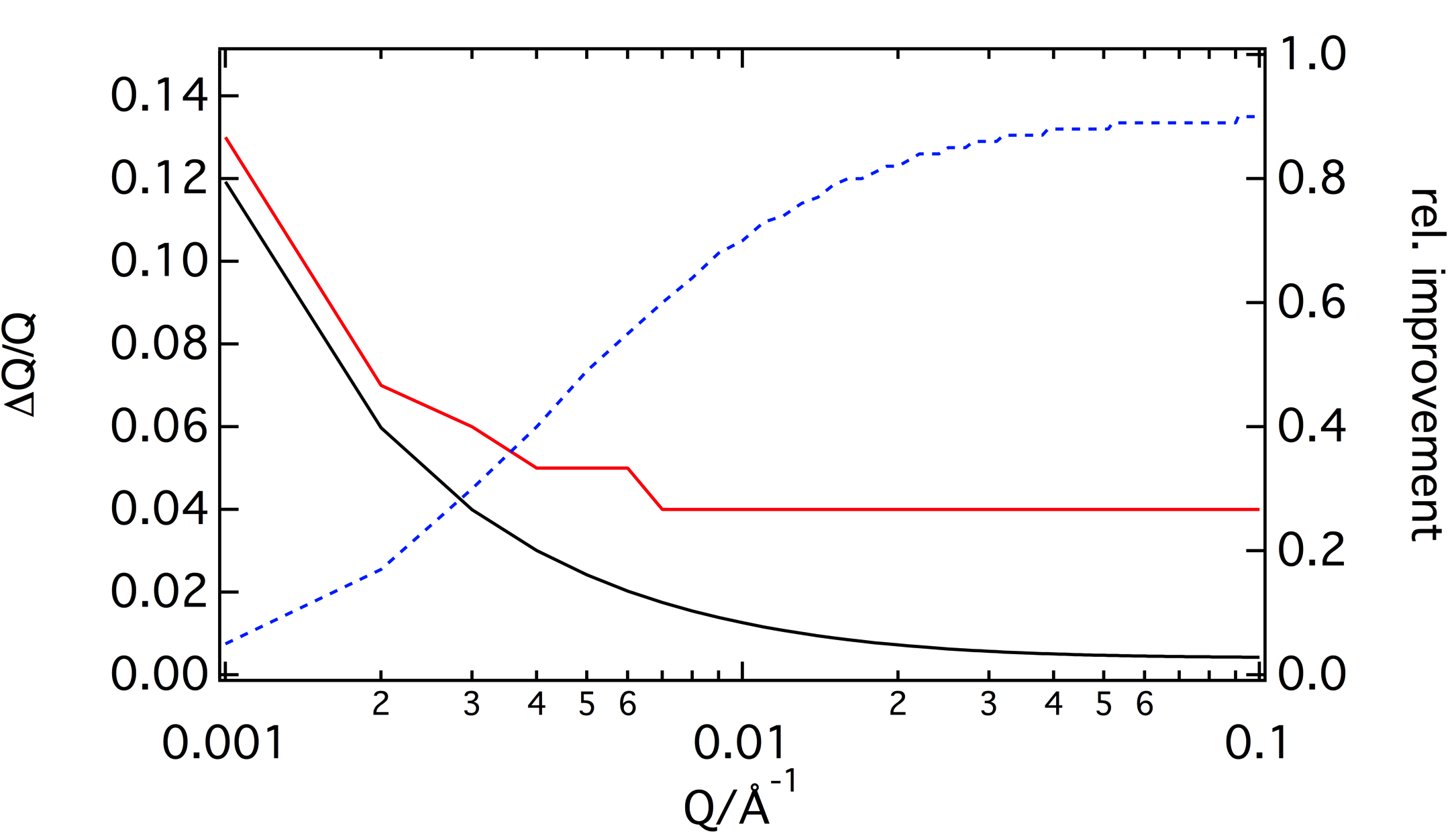 66
Signal to Noise
From NOSG Handbook ESS-0039408:
“The signal to noise ratio for reflectometry translates into the dynamic range of a 
Q-dependent intensity measurement of a standard sample, such as NiC. In other words, 
if the reflectometer background level was 10-7, then with a relative intensity of 1 at the 
smallest Q values, the specular reflectivity would be measurable down to 10-7 before
 the data reaches a Q-independent background, or the standard deviation of the data 
points equals the counts.”
 
For SANS this is done with scattering from dispersed spheres.
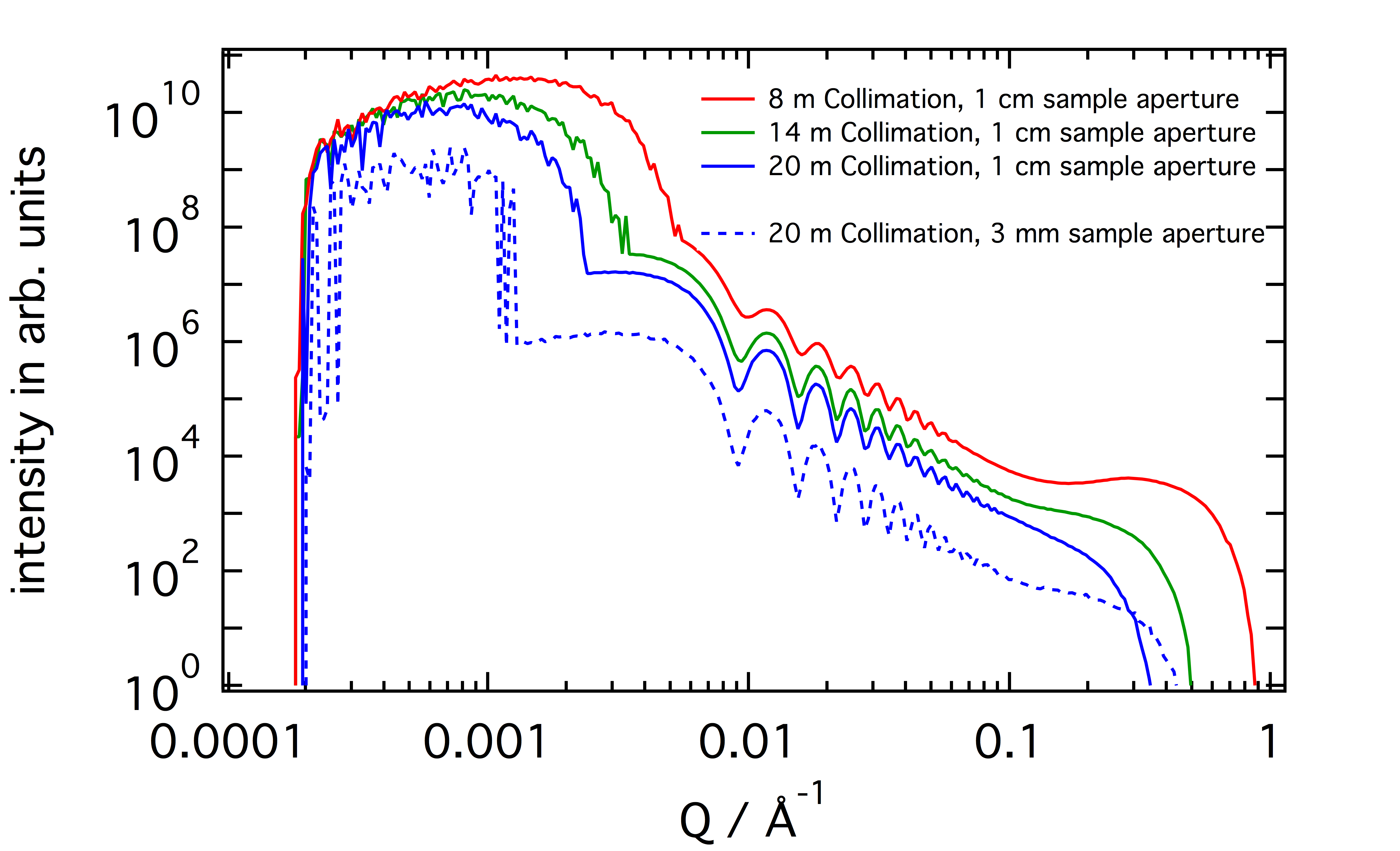 67
Collimator VSANS
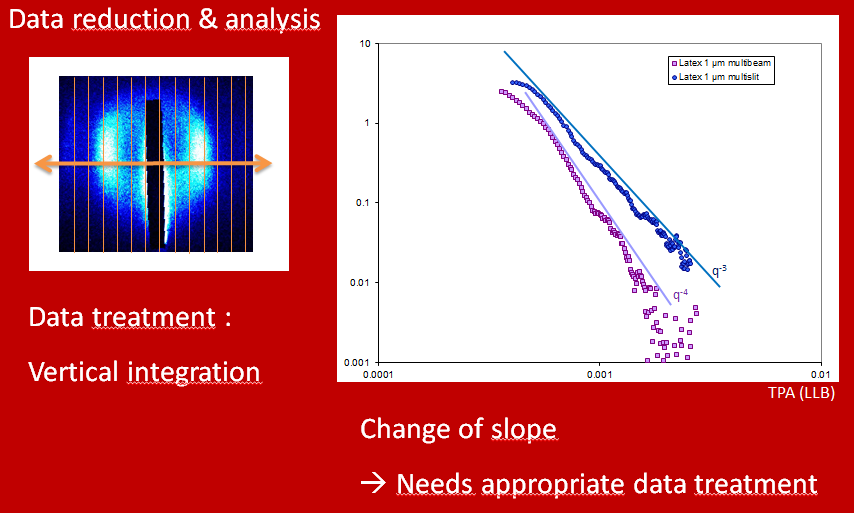 Latex 1µm diameter
Slit
1
Pinhole
IIntentsy in arb.units
0.001
10-4
10-3
10-2
Q /Å-1
Collimator VSANS
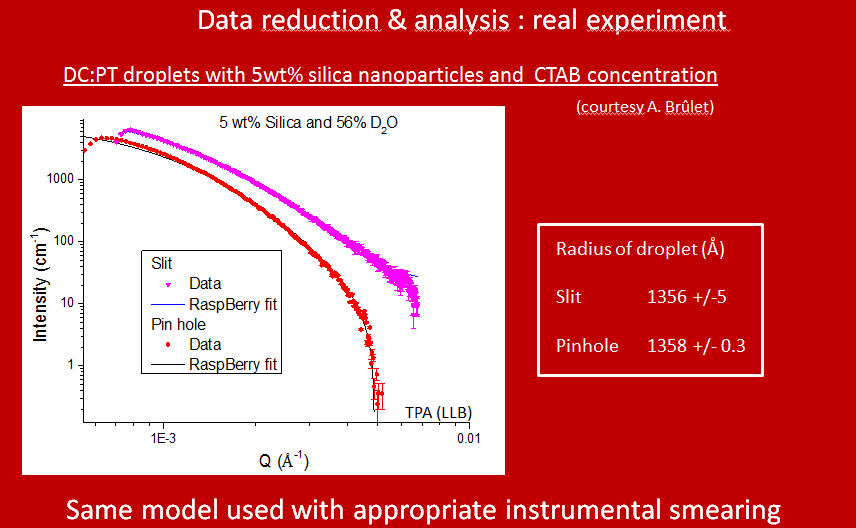 1000
IIntentsy in arb.units
1
10-2
10-3
Q /Å-1
Sample cave door
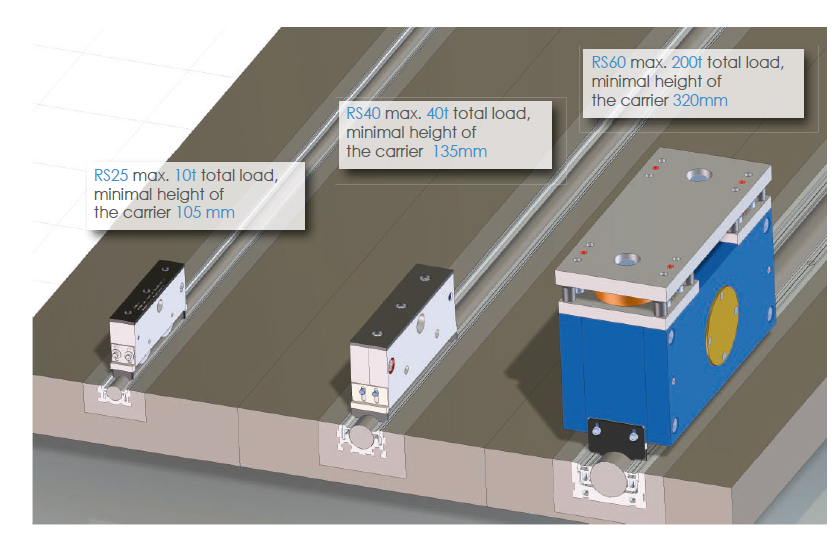 10 m3 : 4.5 x 3.5 x 0.6
22 T balanced on 6 supports
Profile inside floor
Design compatible with trolleys
70
Short Questions
Why does the collimation stop already at 8 m?
Rarely used
Can be upgraded easily

There are no requirements on avoiding windows materials, which caused small-angle scattering. 
Only Si, Sapphire and Al considered
71